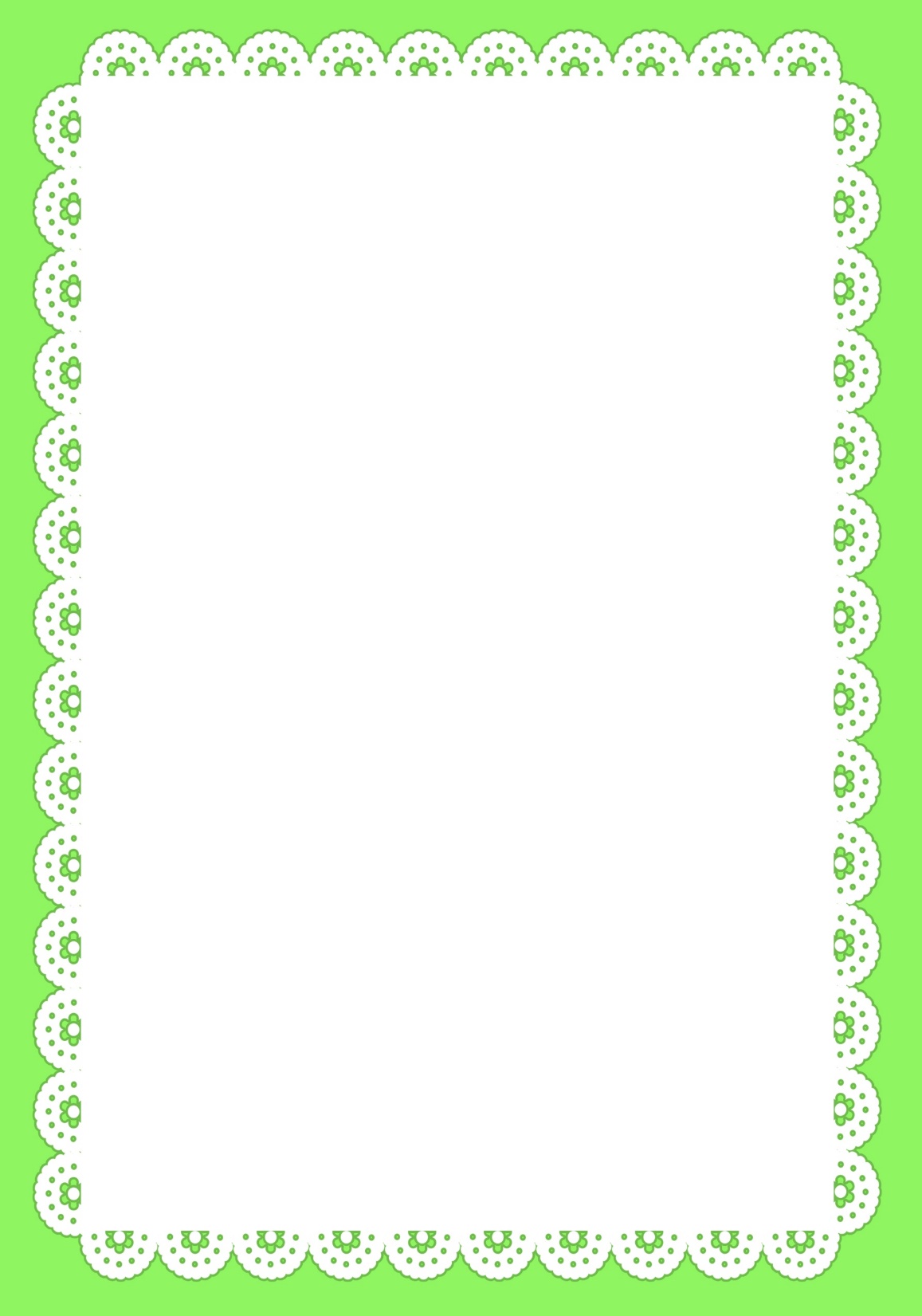 Урок русского языка и читательской грамотности 
 во 2 классе
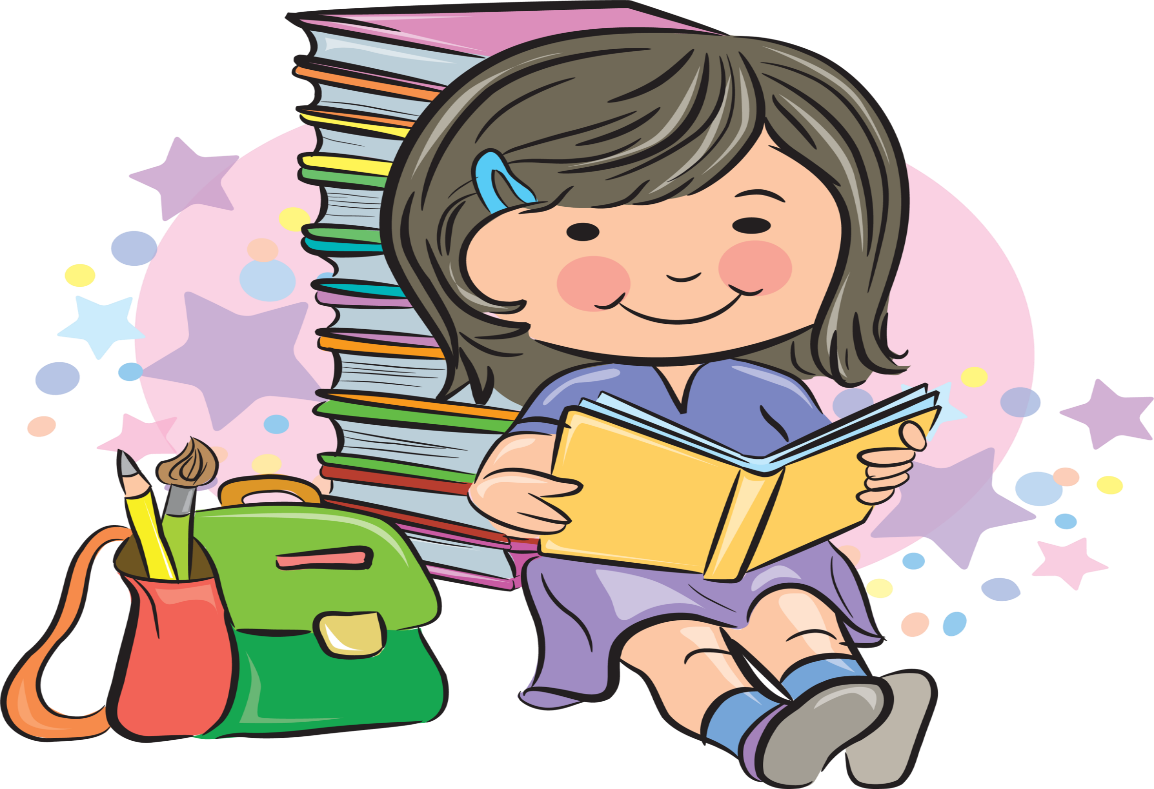 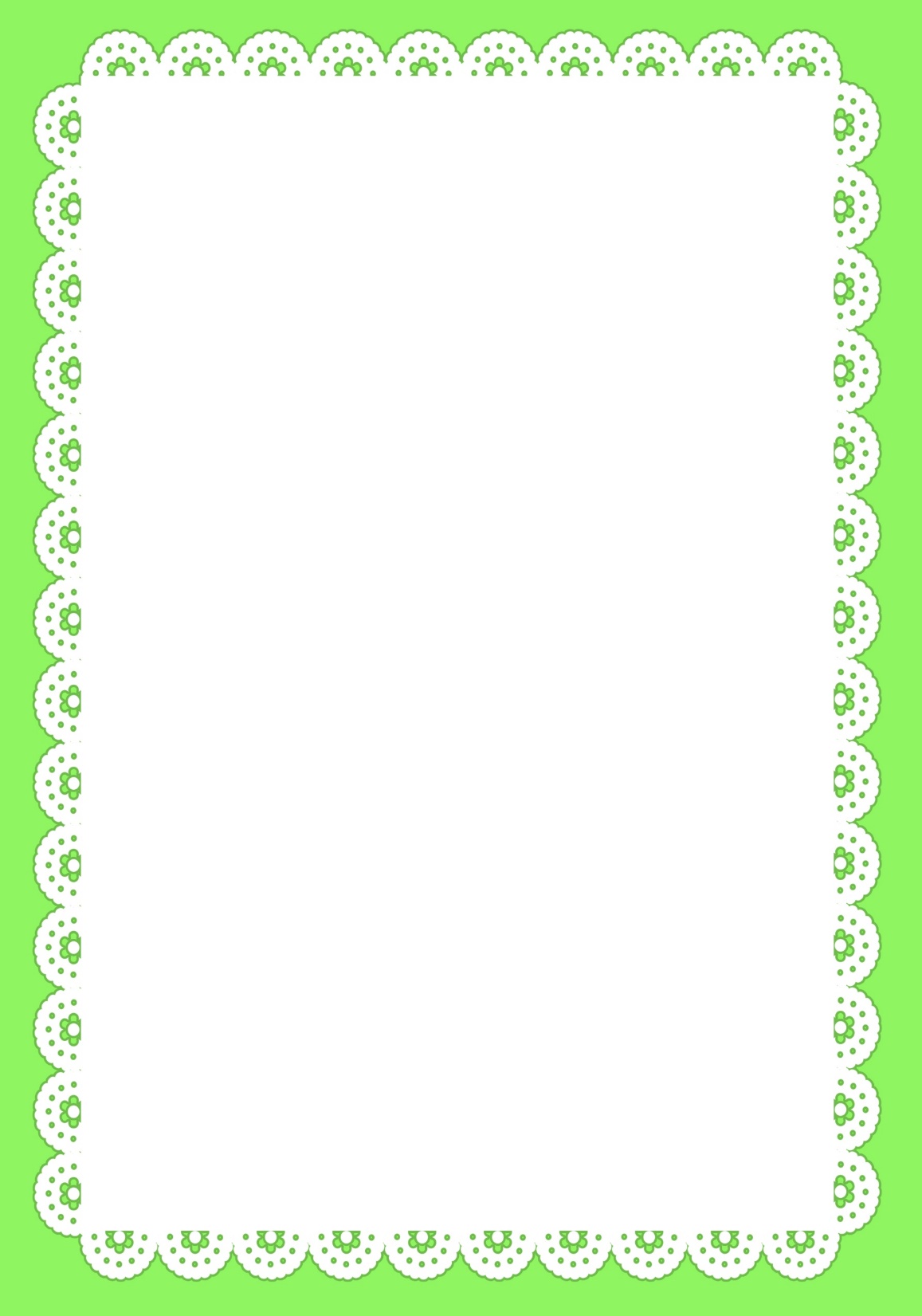 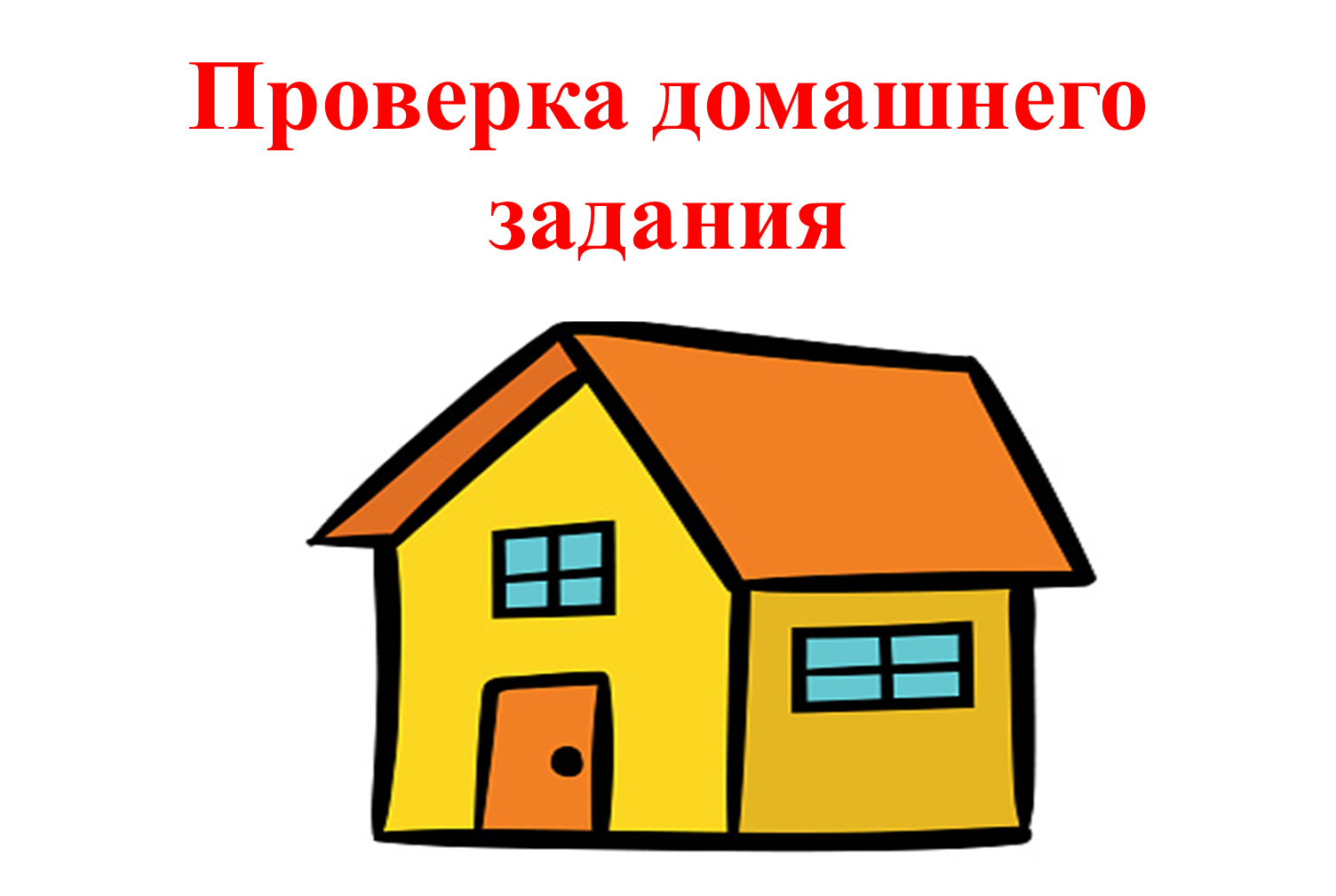 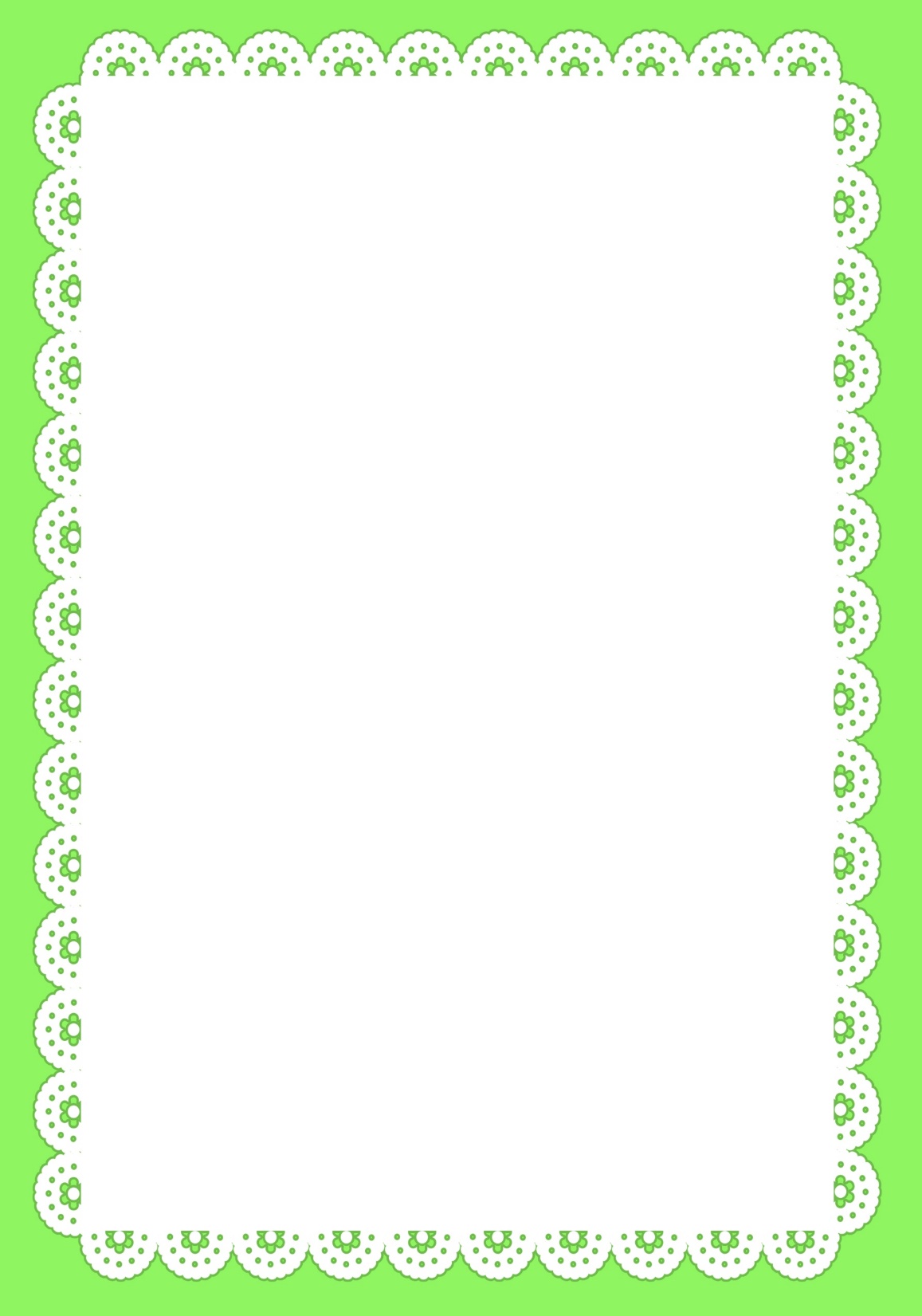 Домашнее задание.
Упражнение 66 .
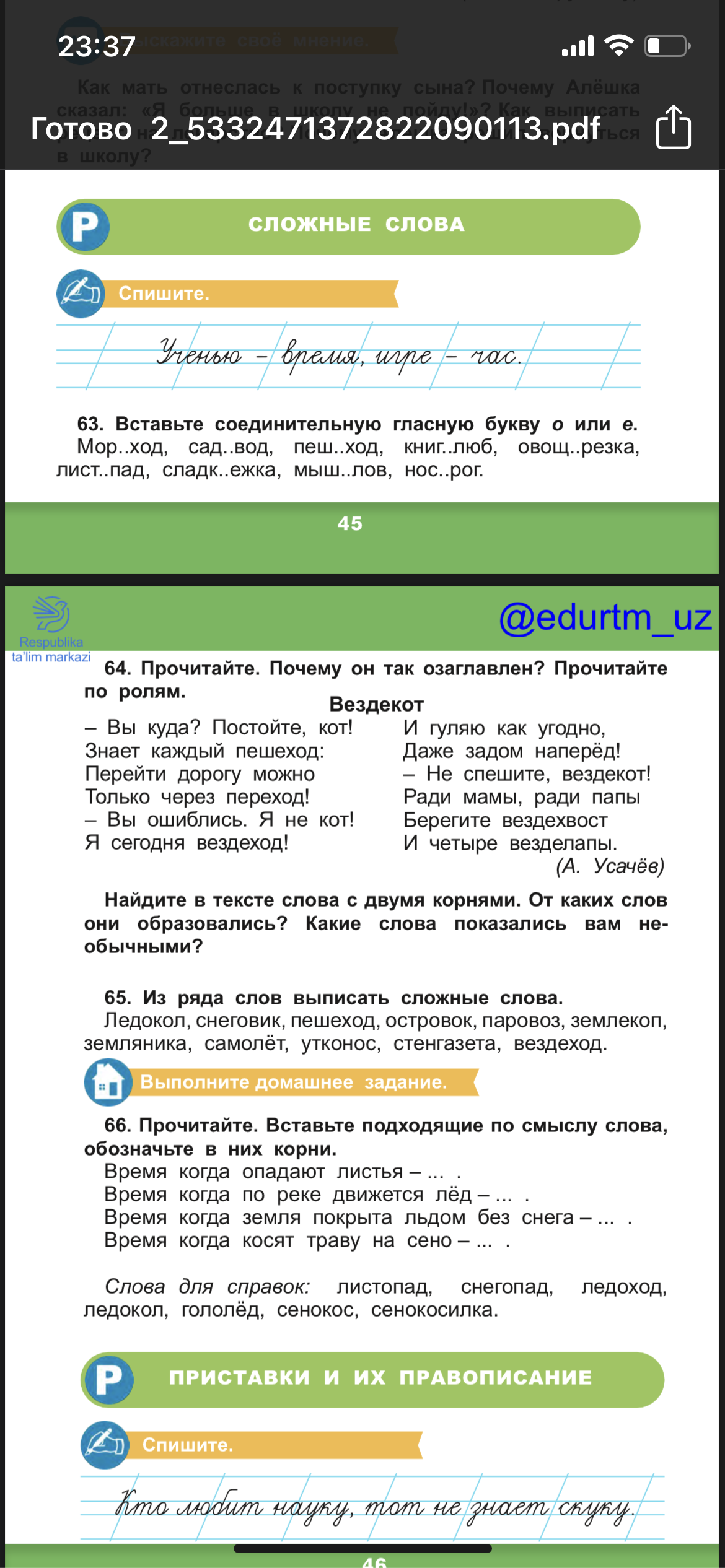 листопад
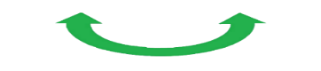 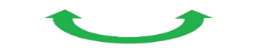 ледоход
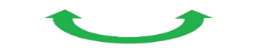 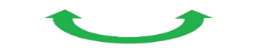 гололед
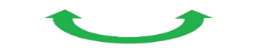 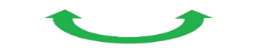 сенокос
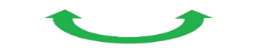 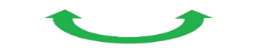 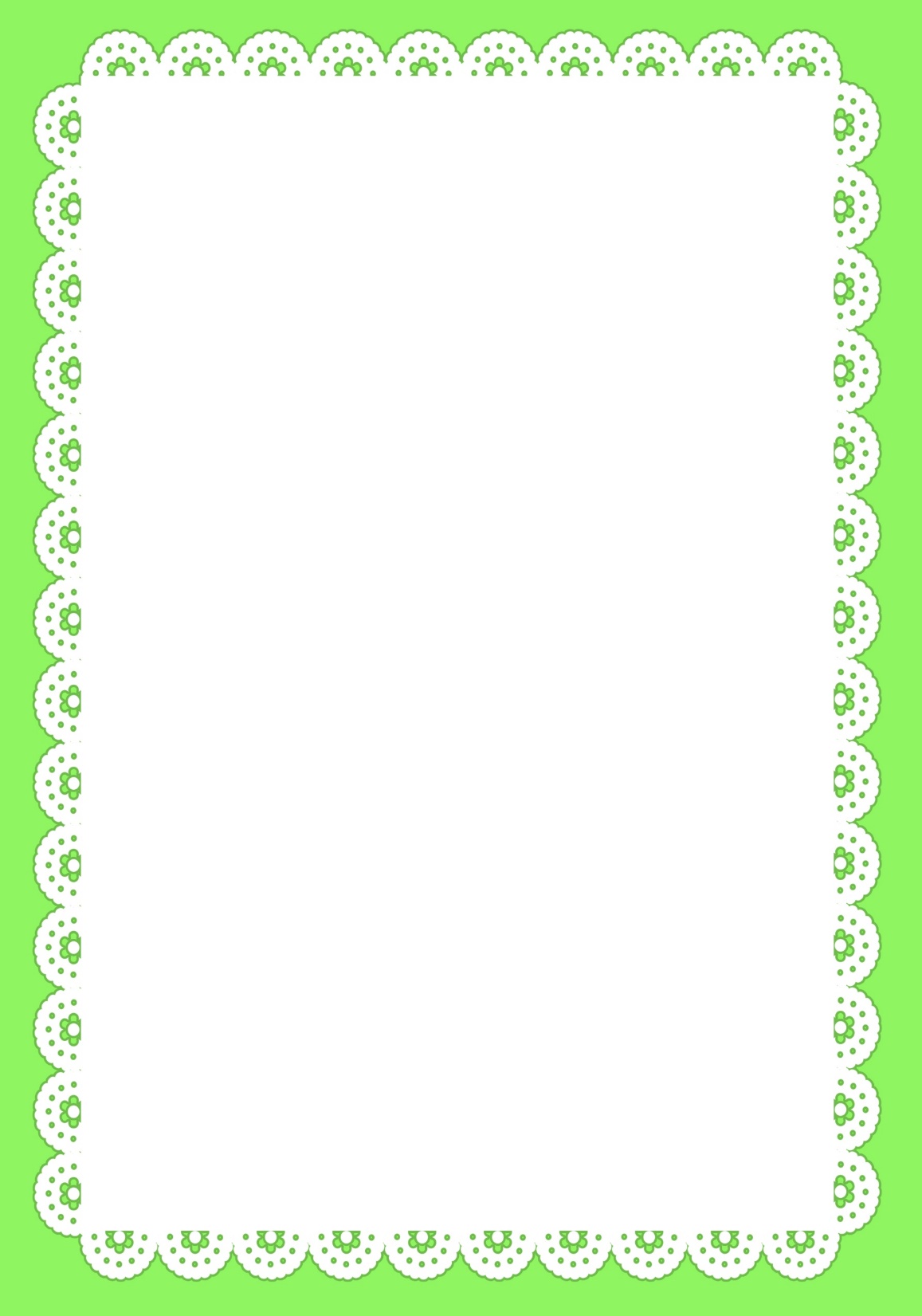 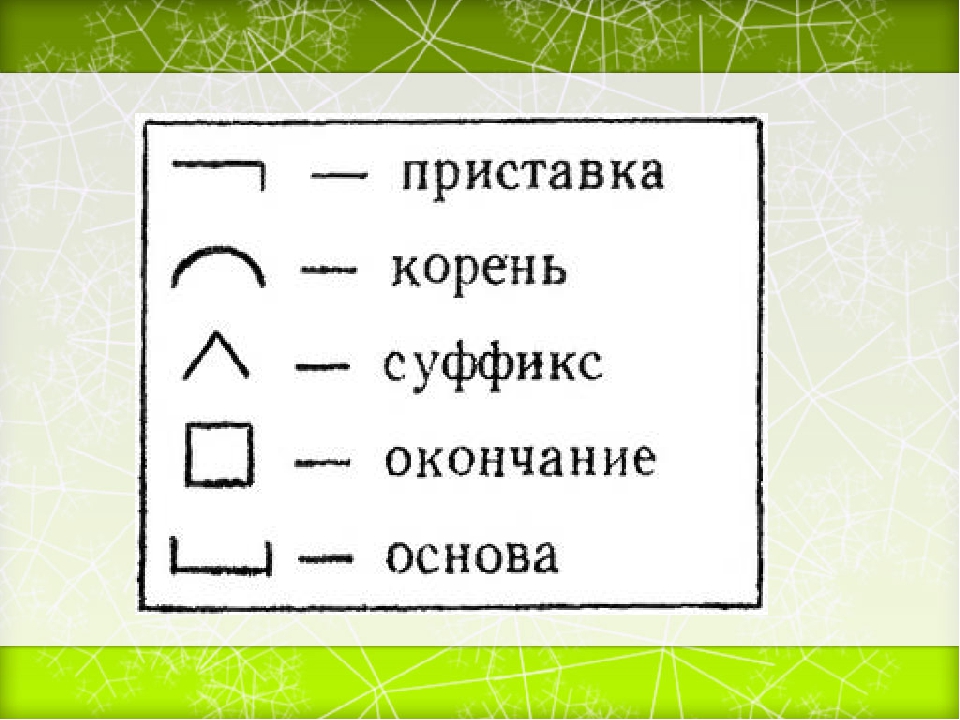 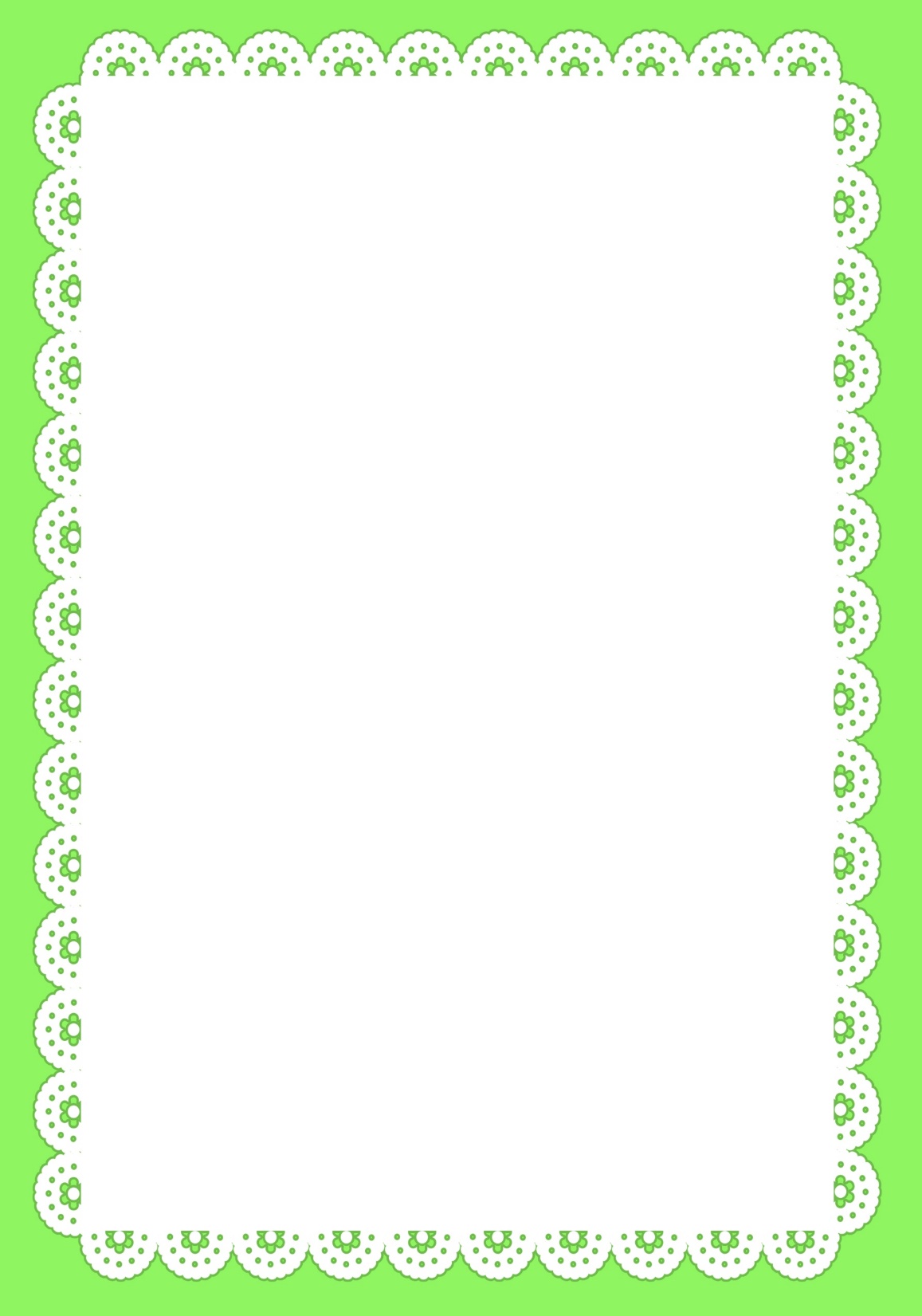 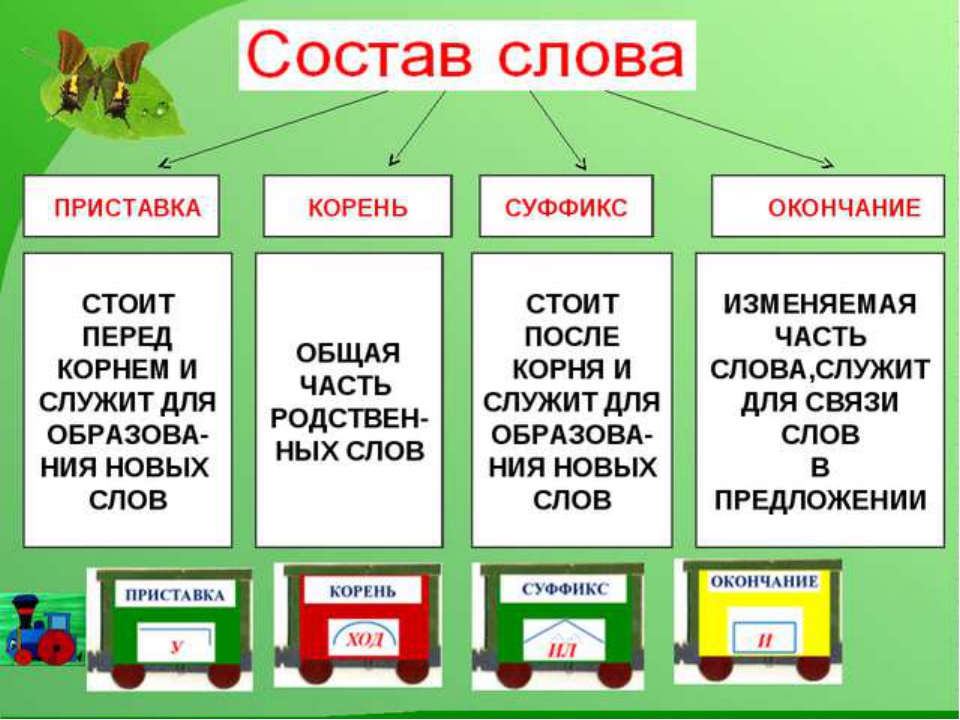 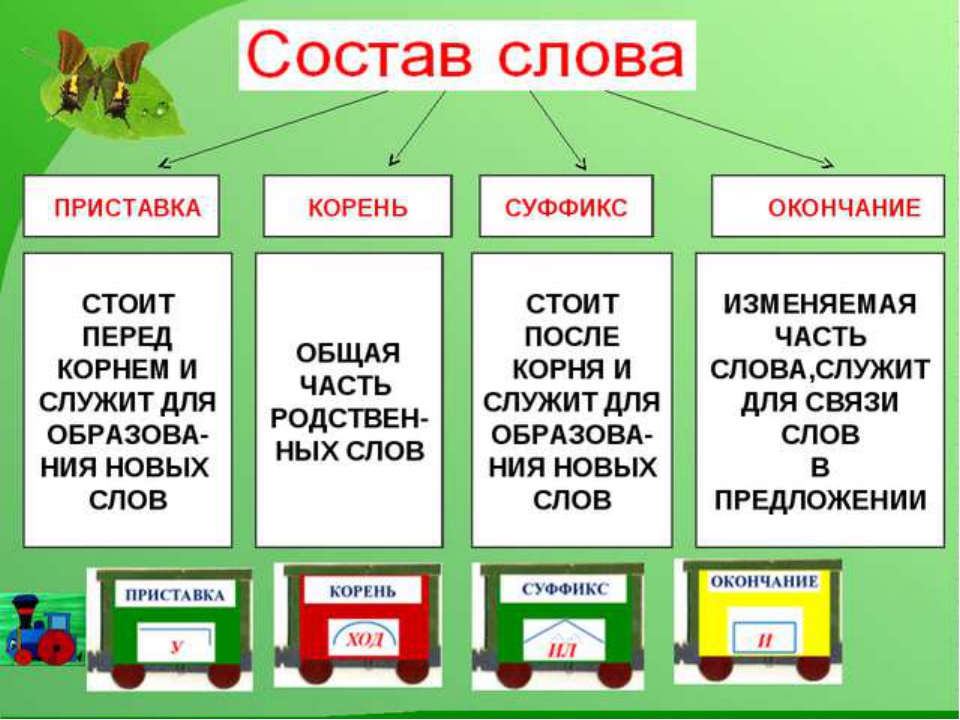 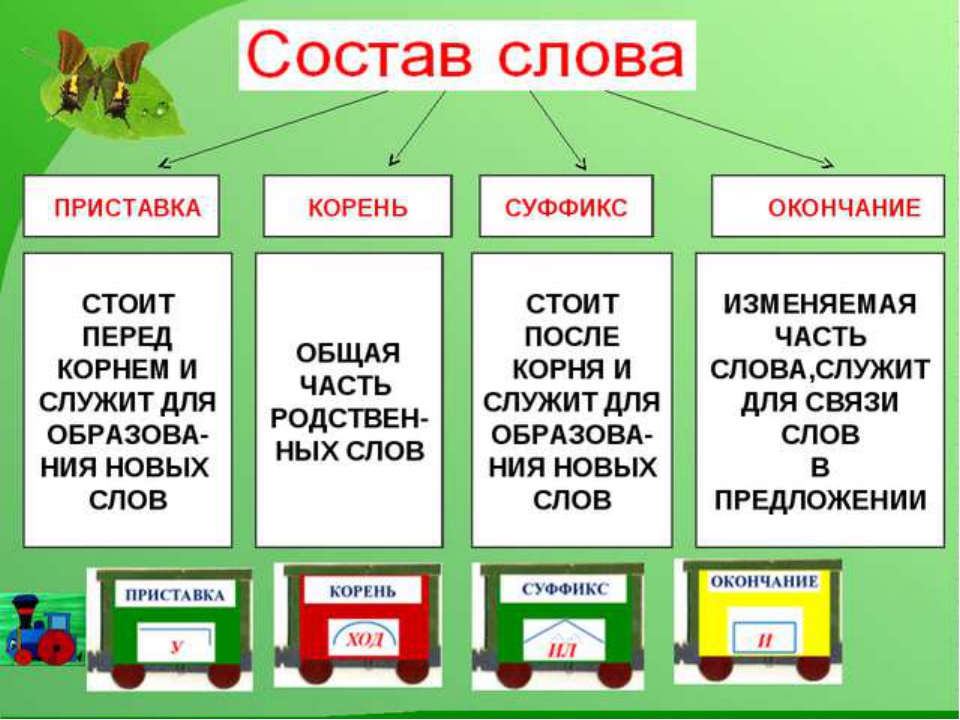 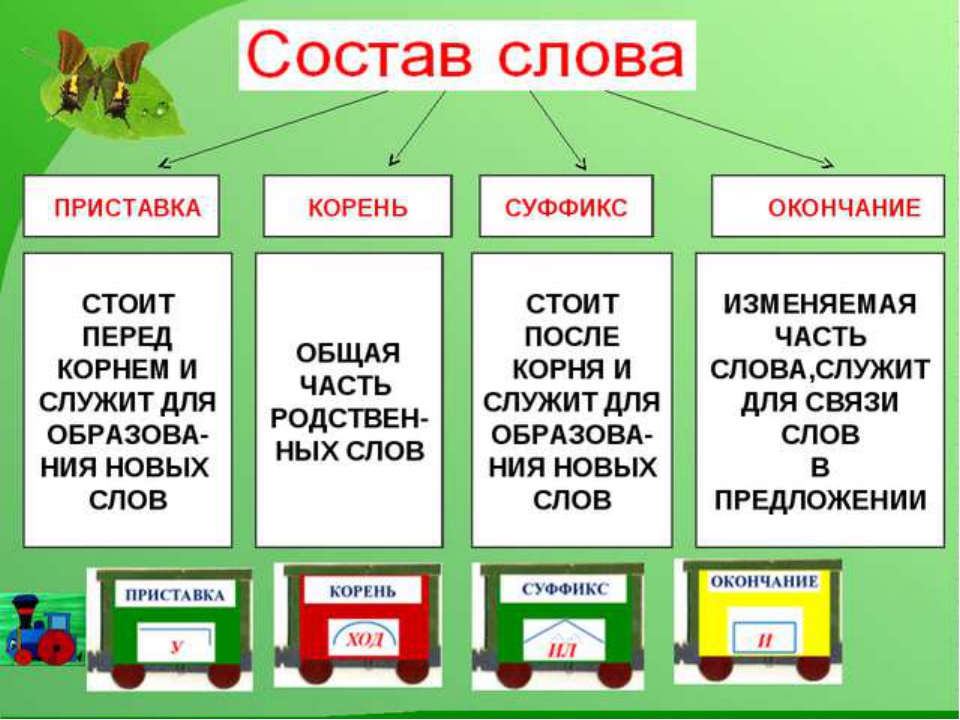 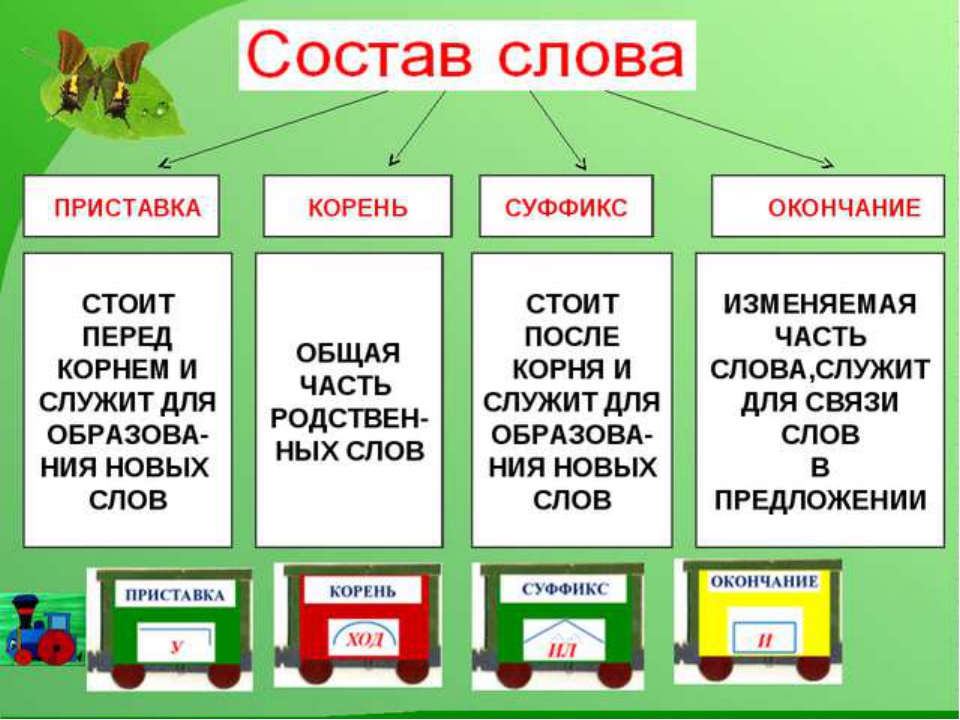 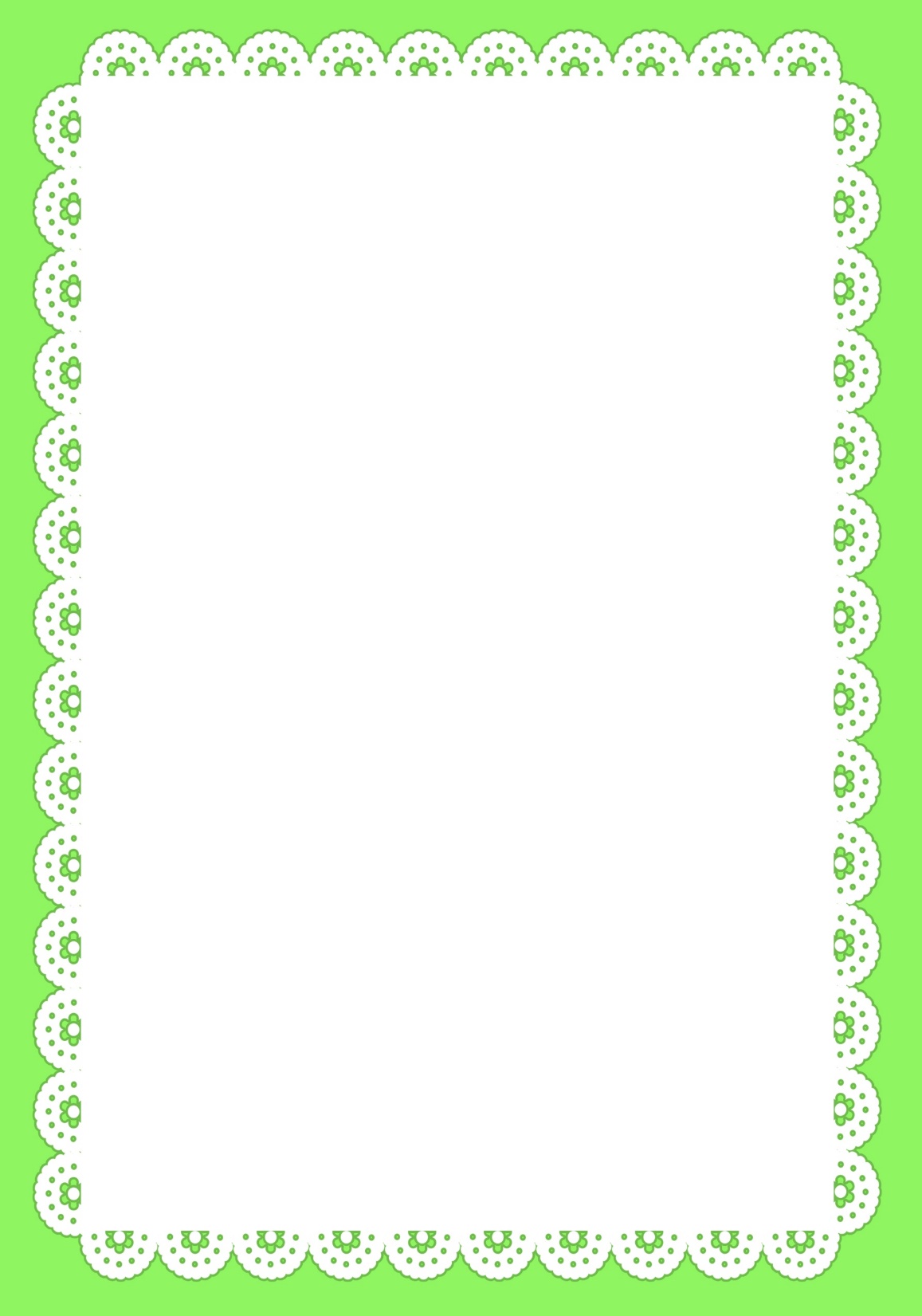 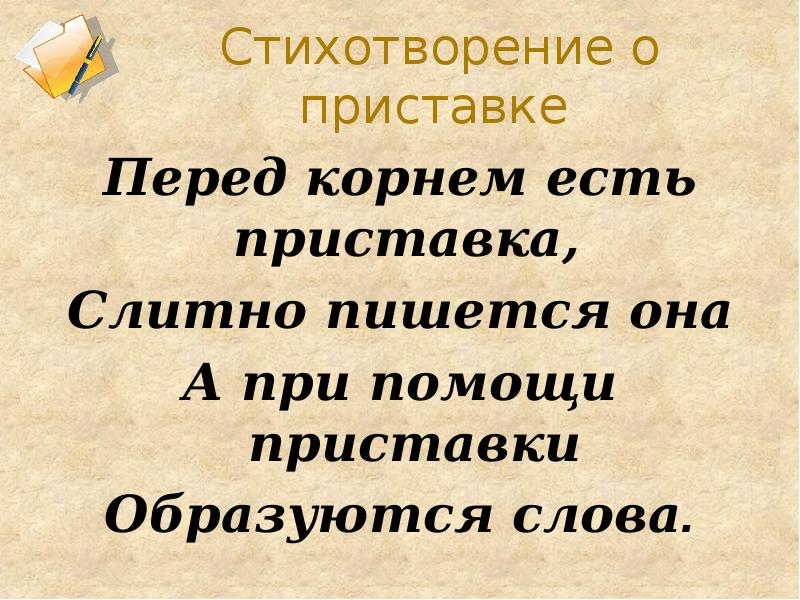 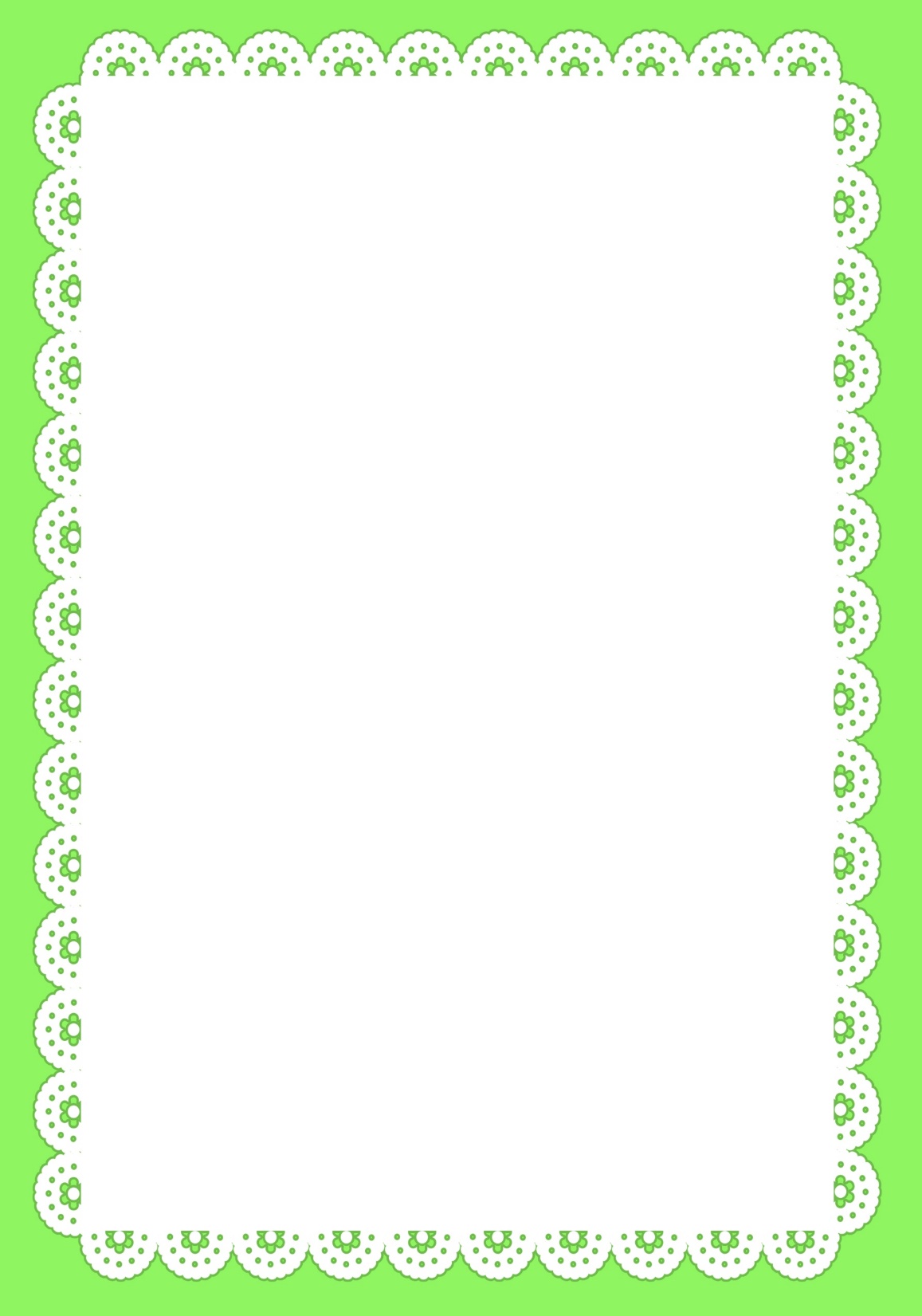 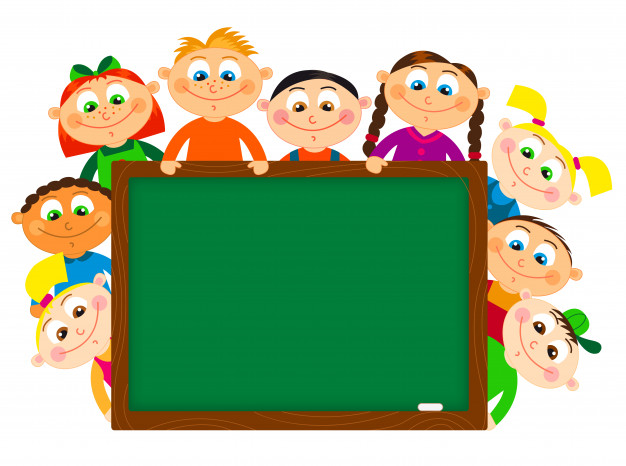 Тема: «Приставки, их правописание»
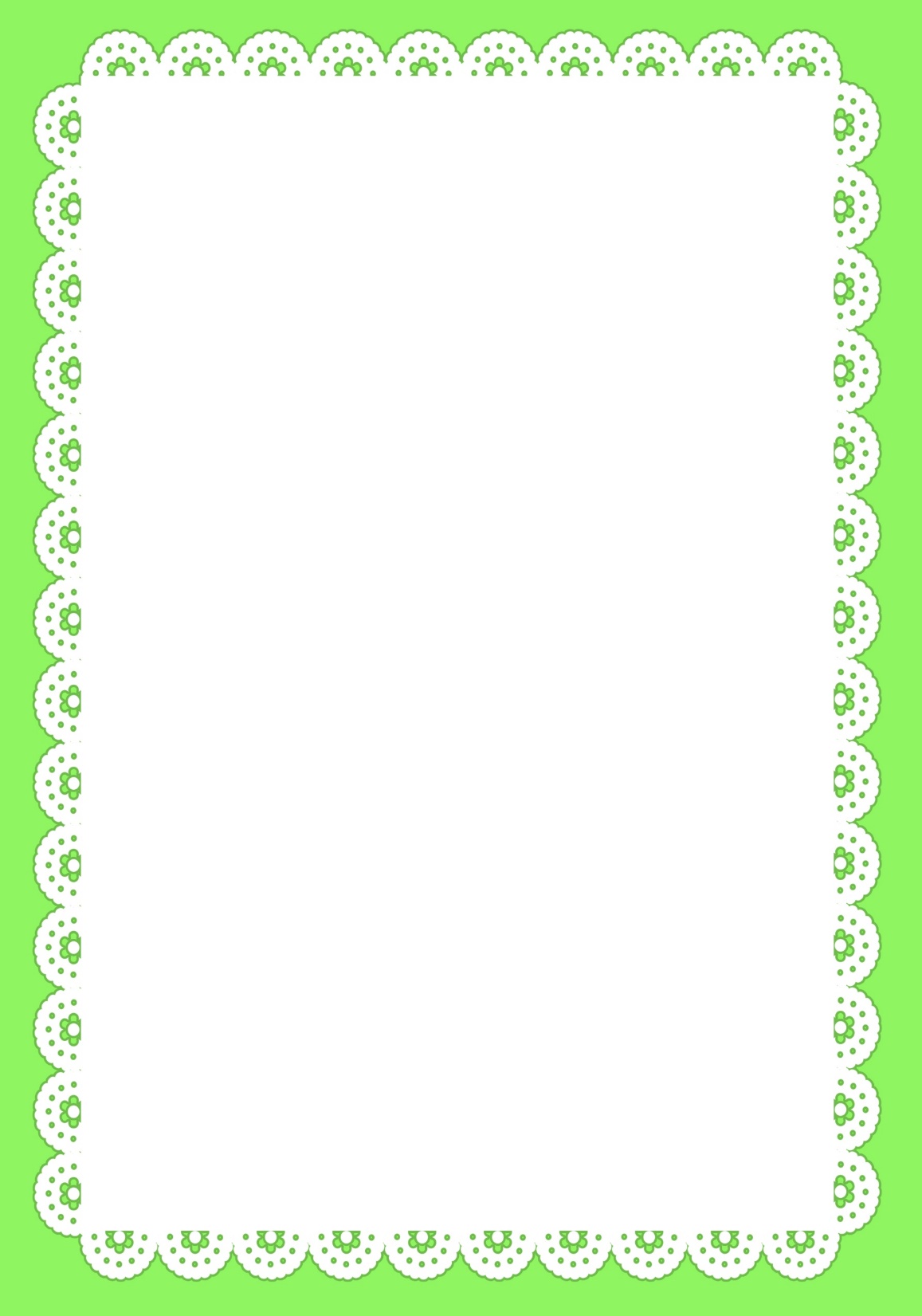 ЧТО ТАКОЕ ПРИСТАВКА?
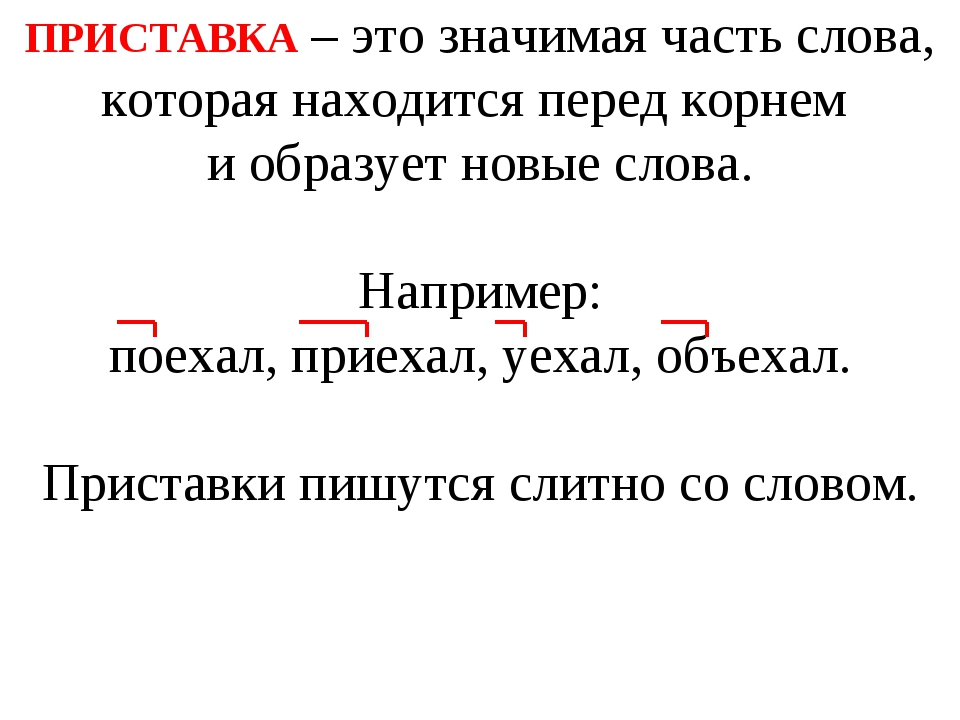 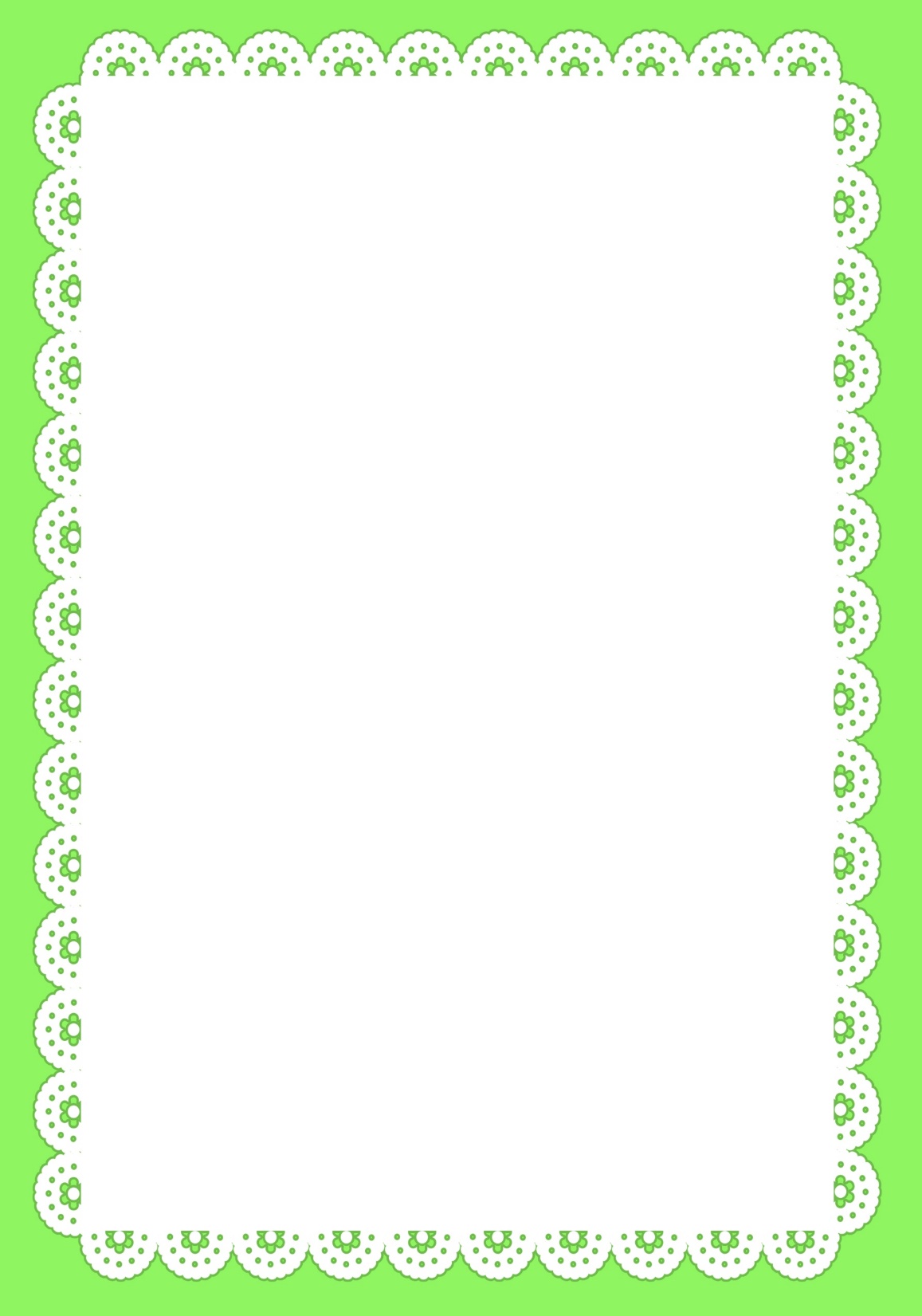 При помощи приставок образуйте новые слова. Запишите.
пошёл
  перешёл
  подошёл
  обошёл
  дошёл
  вошёл
  зашёл
  ушёл
  пришёл
  вышел
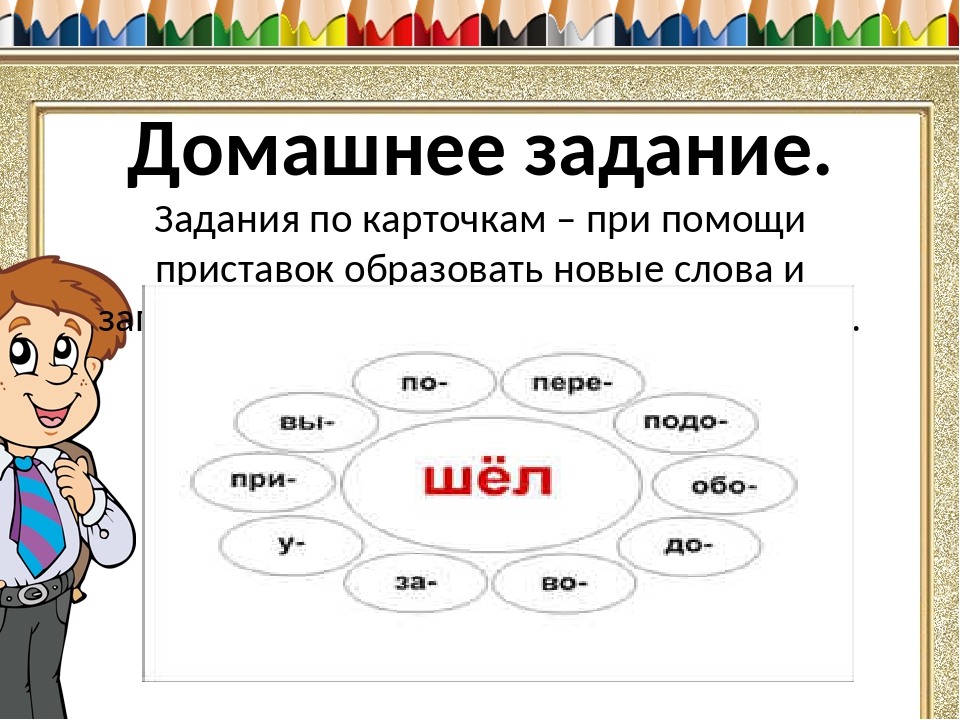 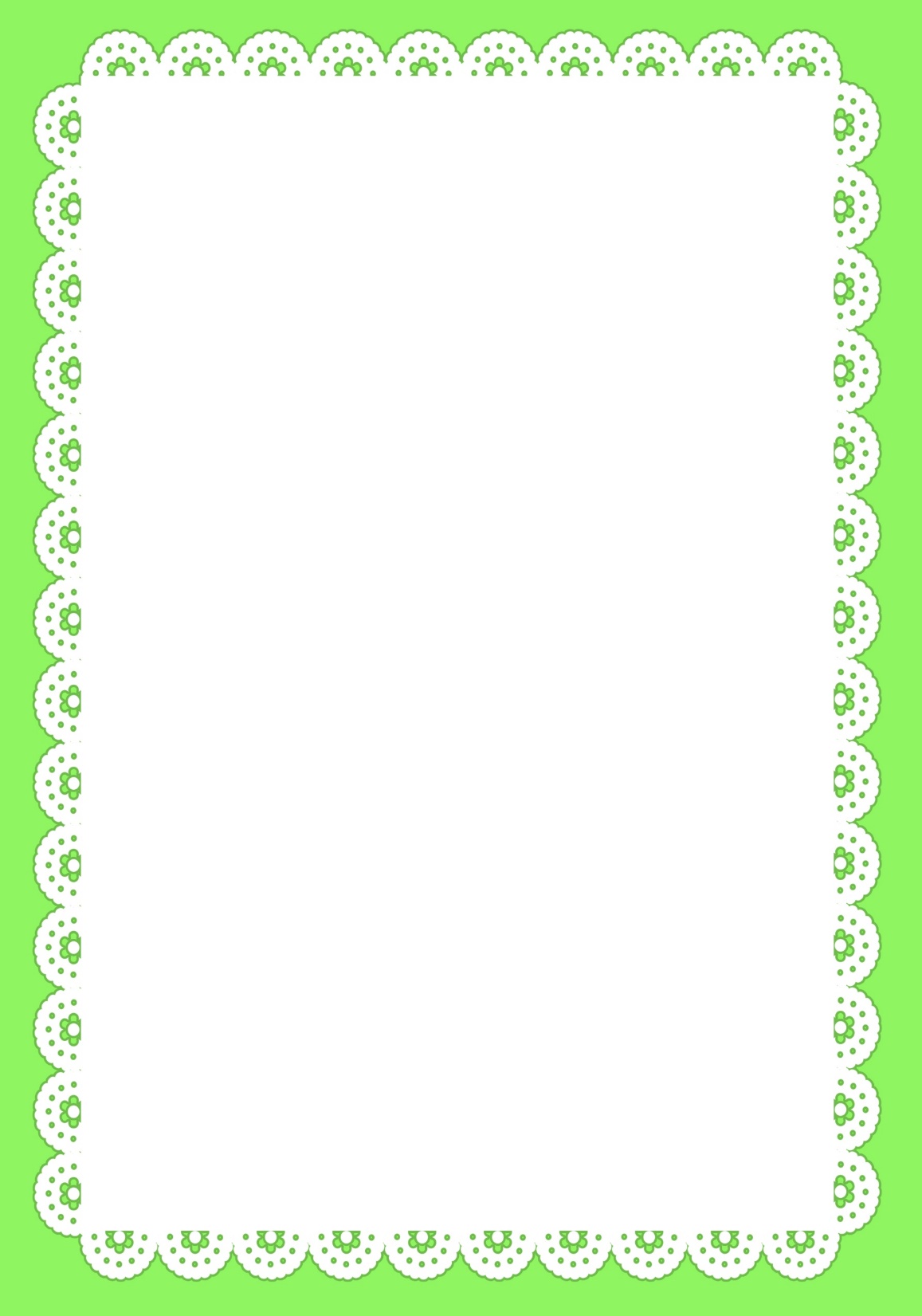 Придумай новые слова от слова «бежать». Добавь приставки: до-, пере-, в-, с-, от-, про-, у-, вы-, по-, из-.
ПРОБЕЖАТЬ, ДОБЕЖАТЬ, УБЕЖАТЬ, ПЕРЕБЕЖАТЬ, ВБЕЖАТЬ,  ВЫБЕЖАТЬ,  ПОБЕЖАТЬ,  СБЕЖАТЬ,  ИЗБЕЖАТЬ,  ОТБЕЖАТЬ.
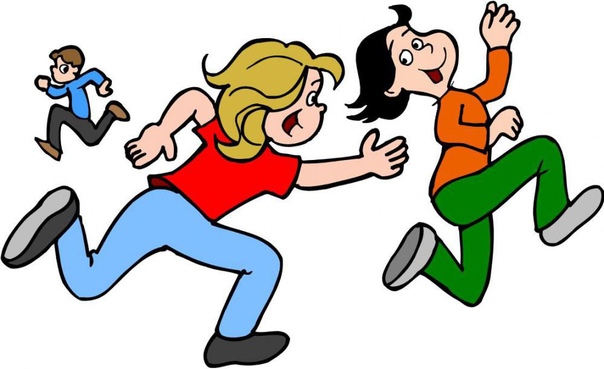 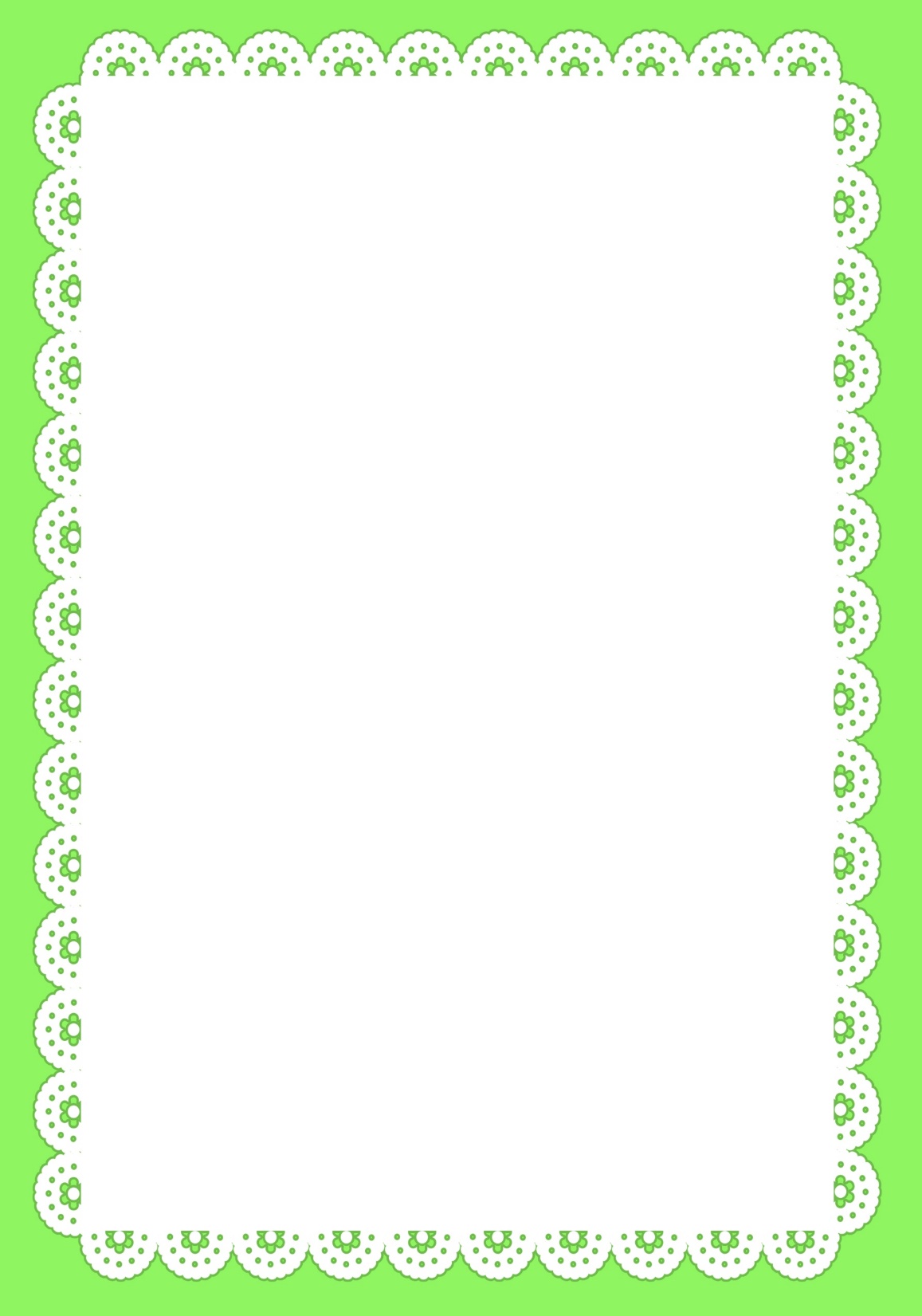 Прочитайте. Соберите слова из частей. Запишите их. Составьте предложения с данными словами.
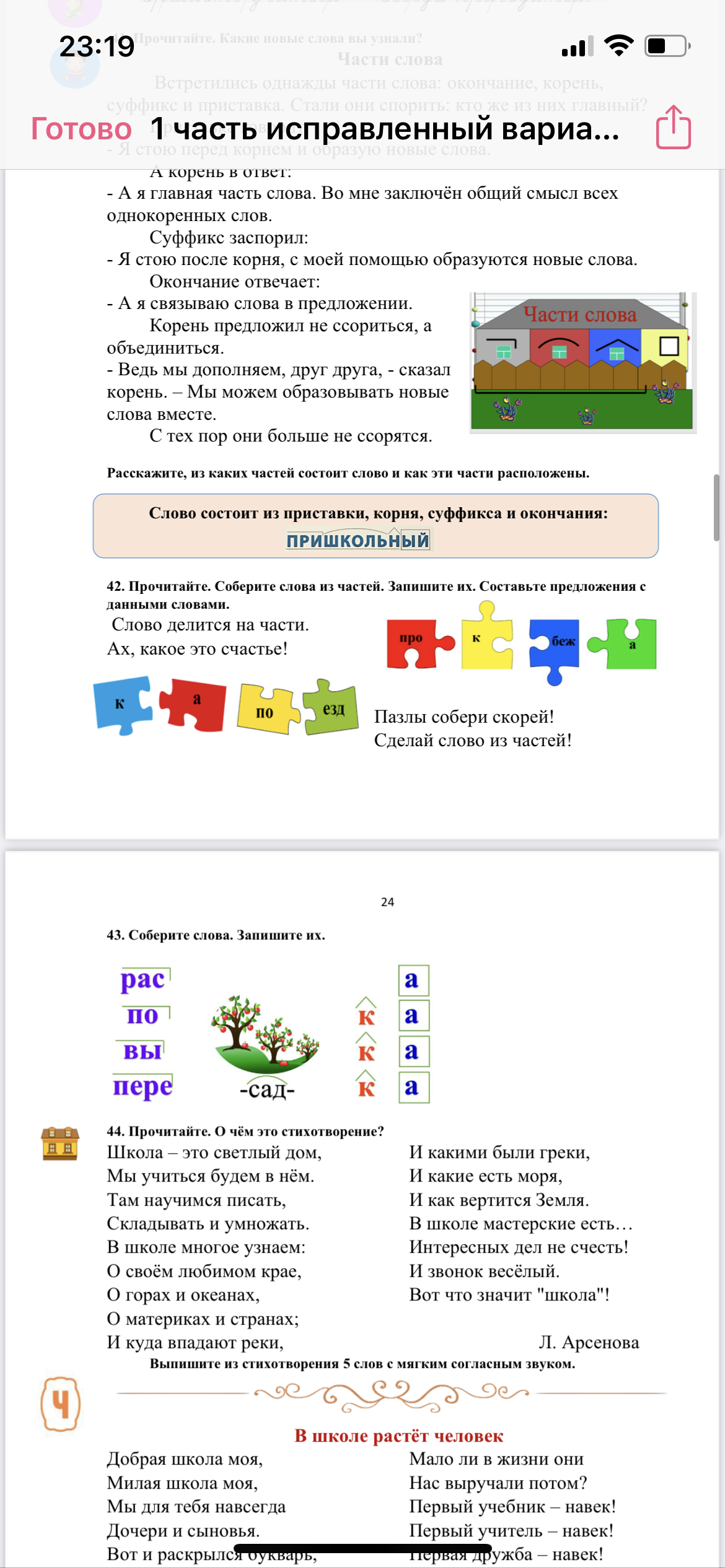 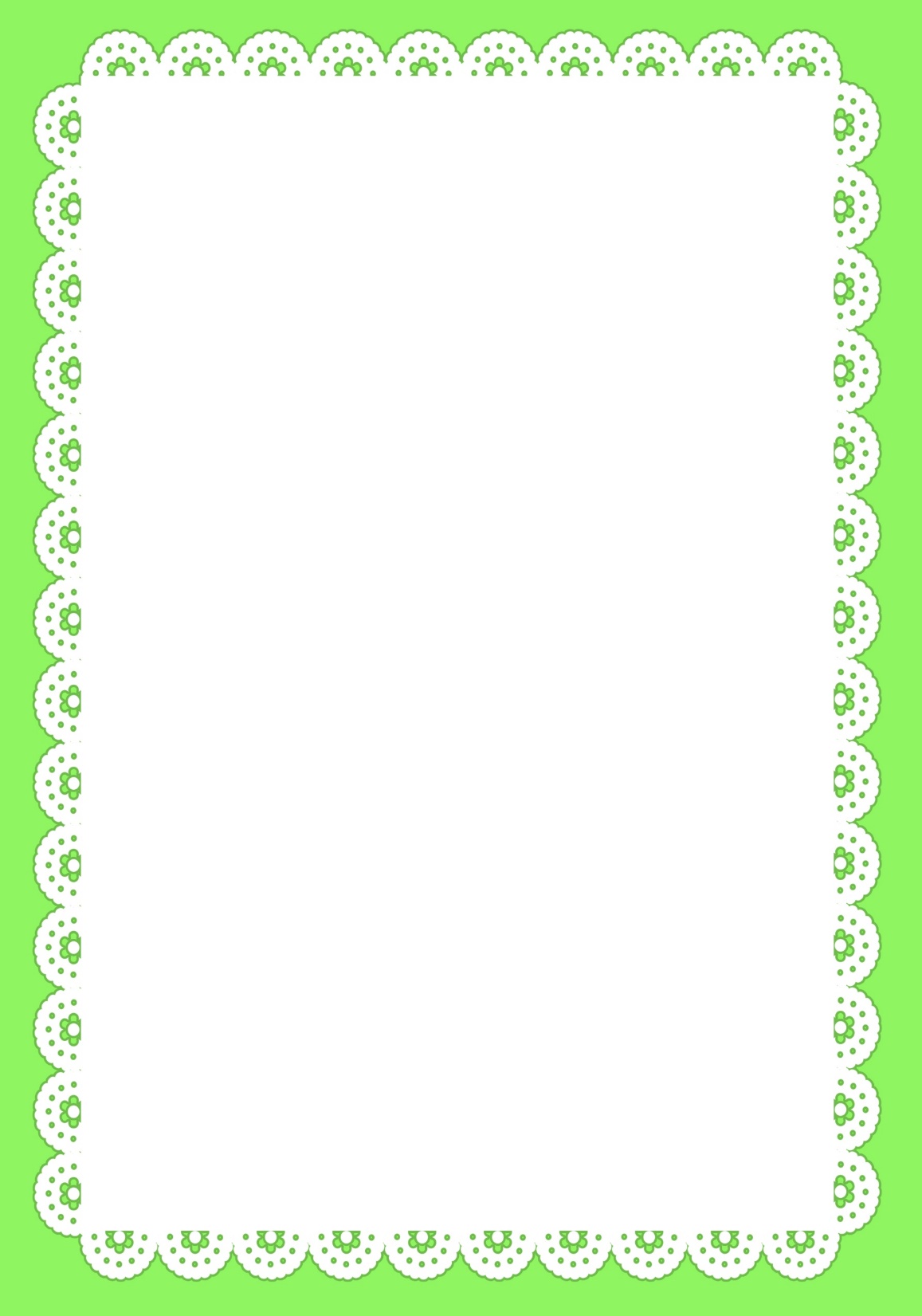 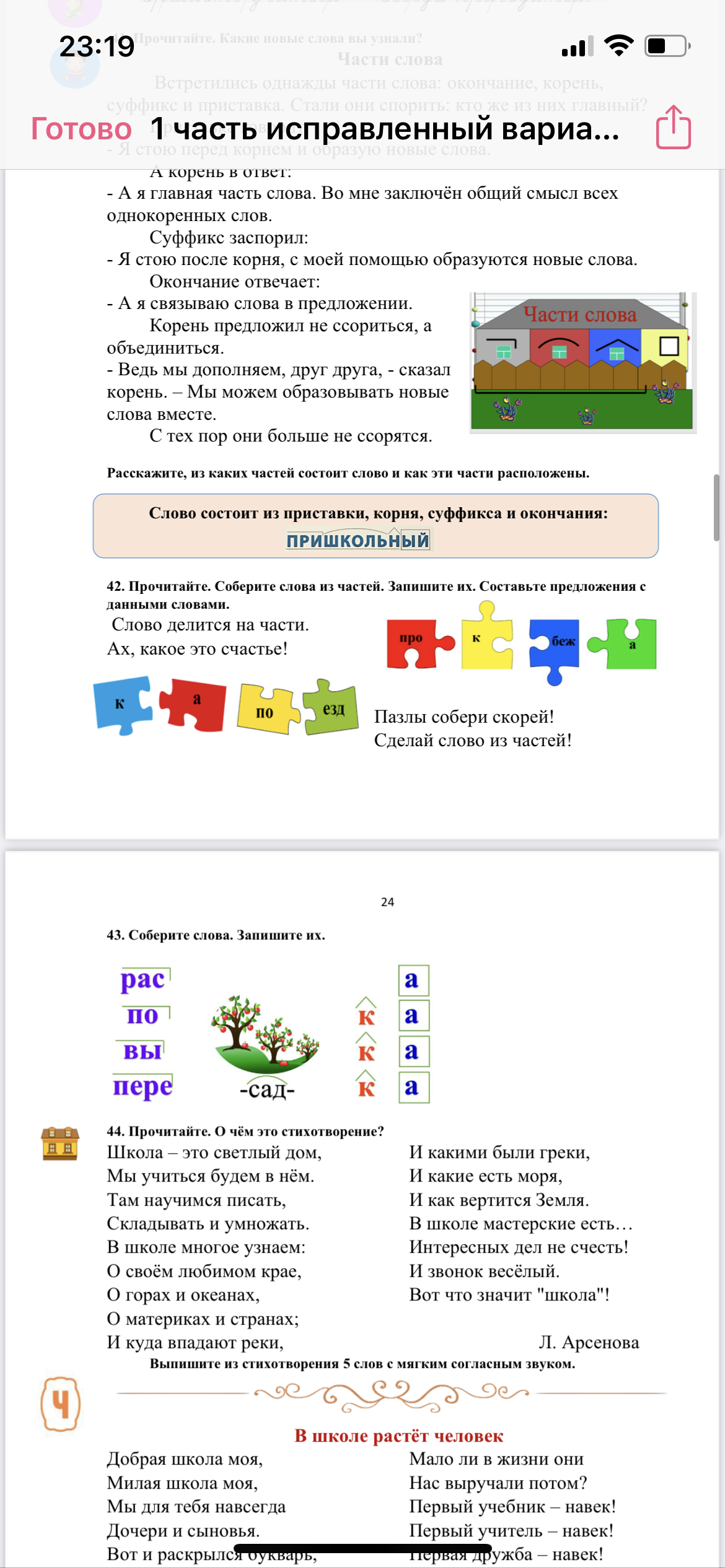 пробежка
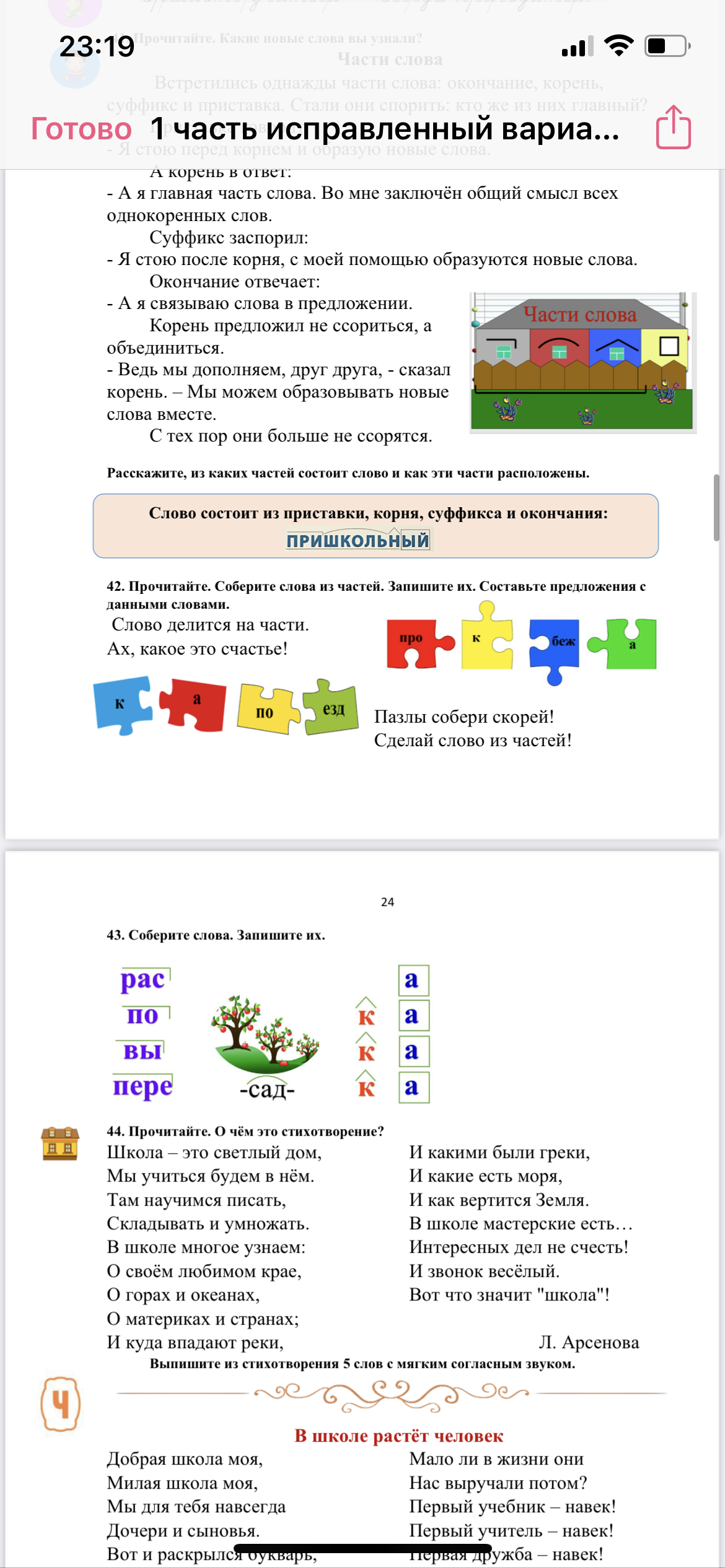 поездка
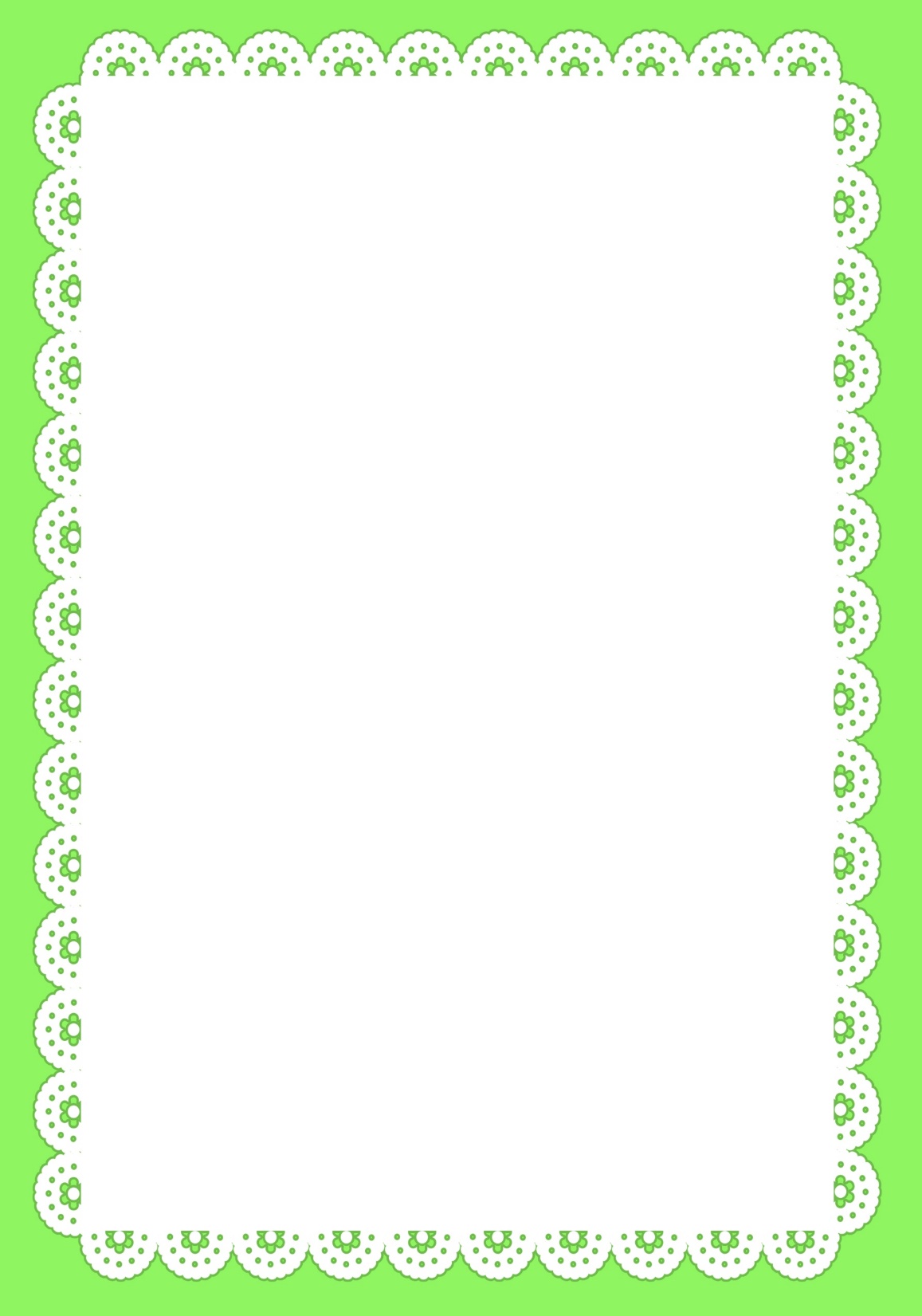 Пробежка утром очень полезна для здоровья.
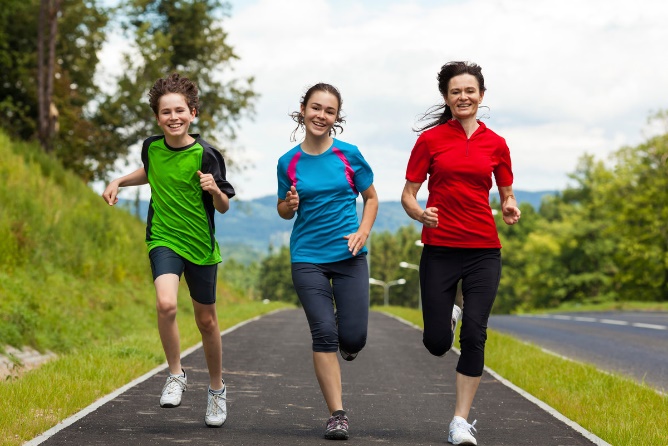 Поездка с классом на экскурсию была просто супер.
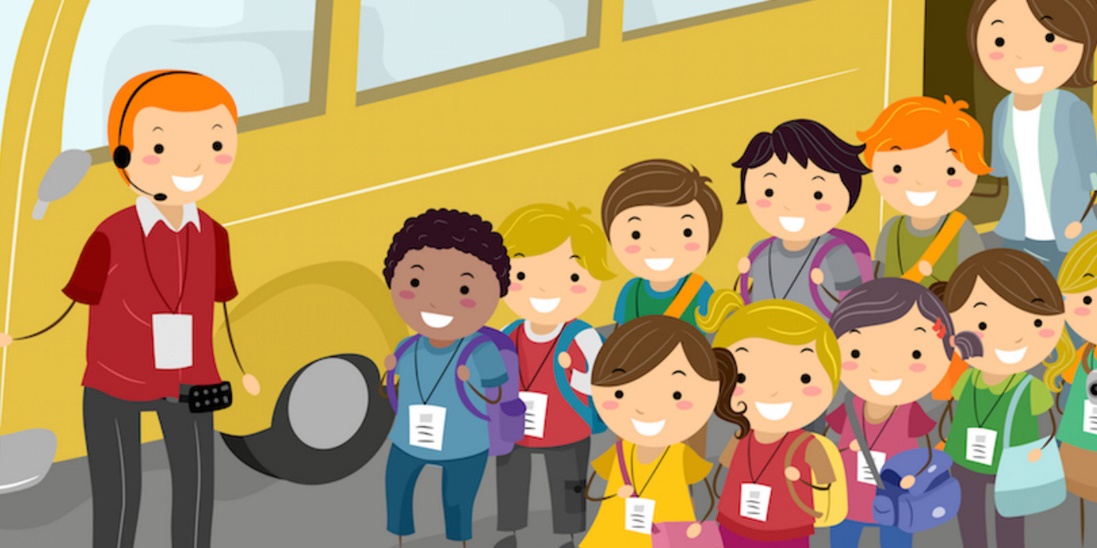 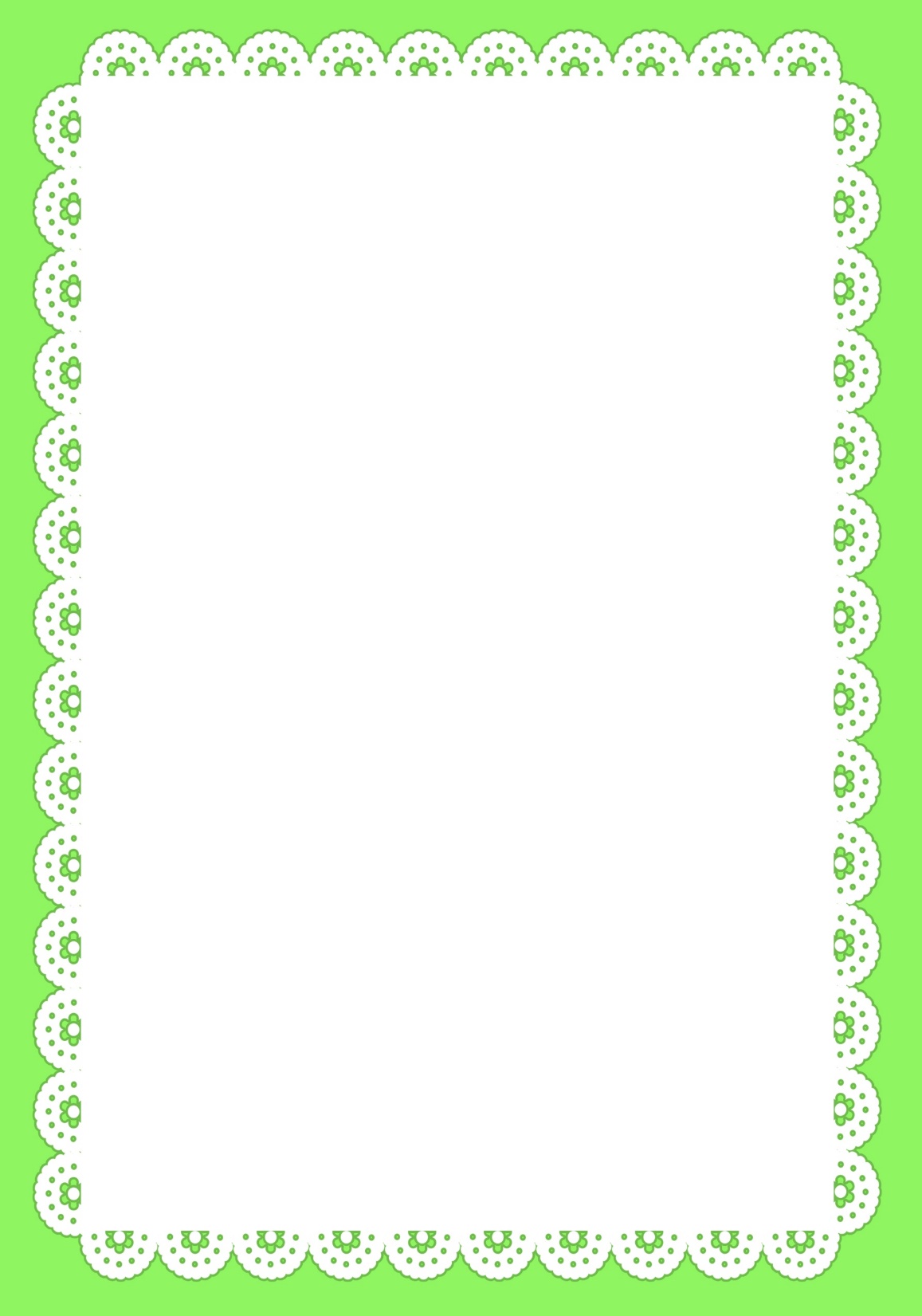 Соберите слова. Запишите их.
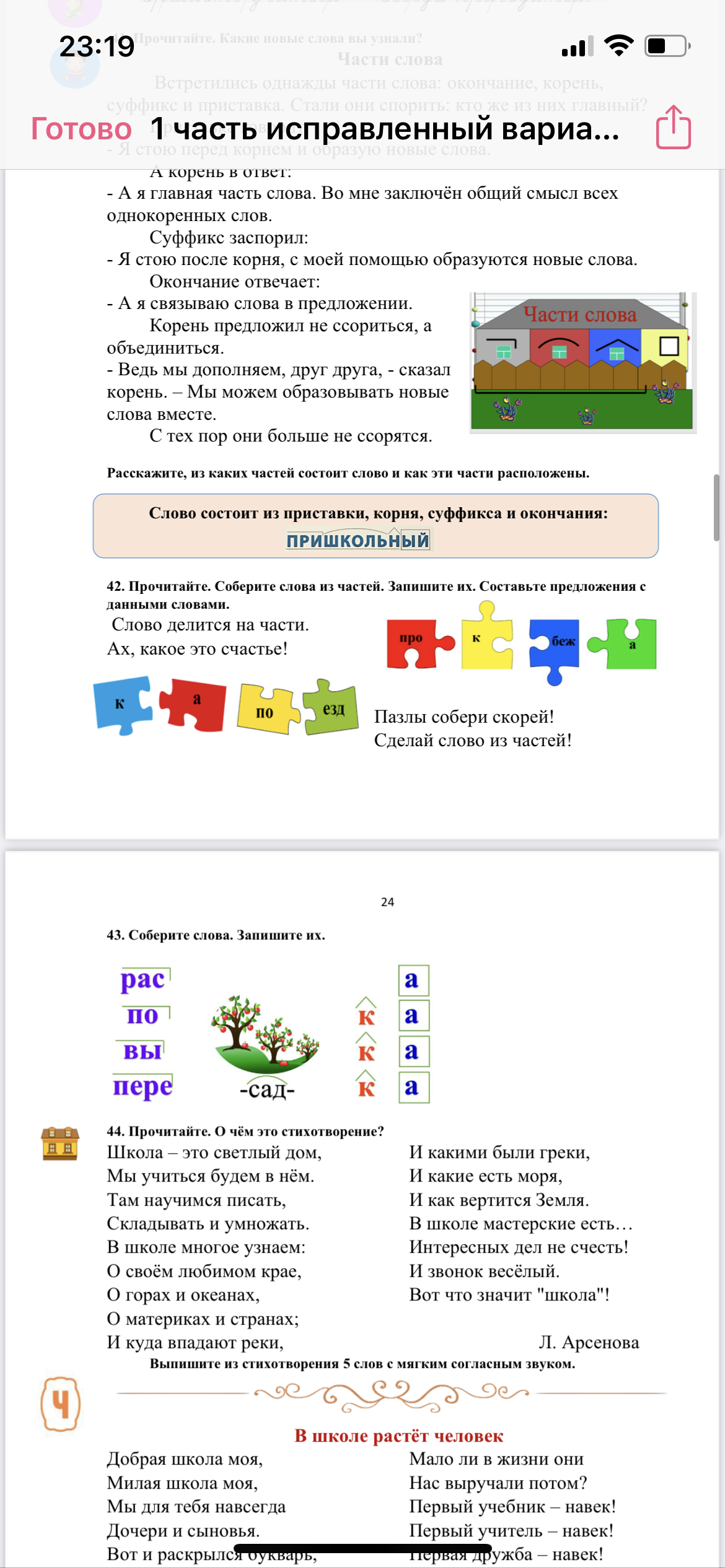 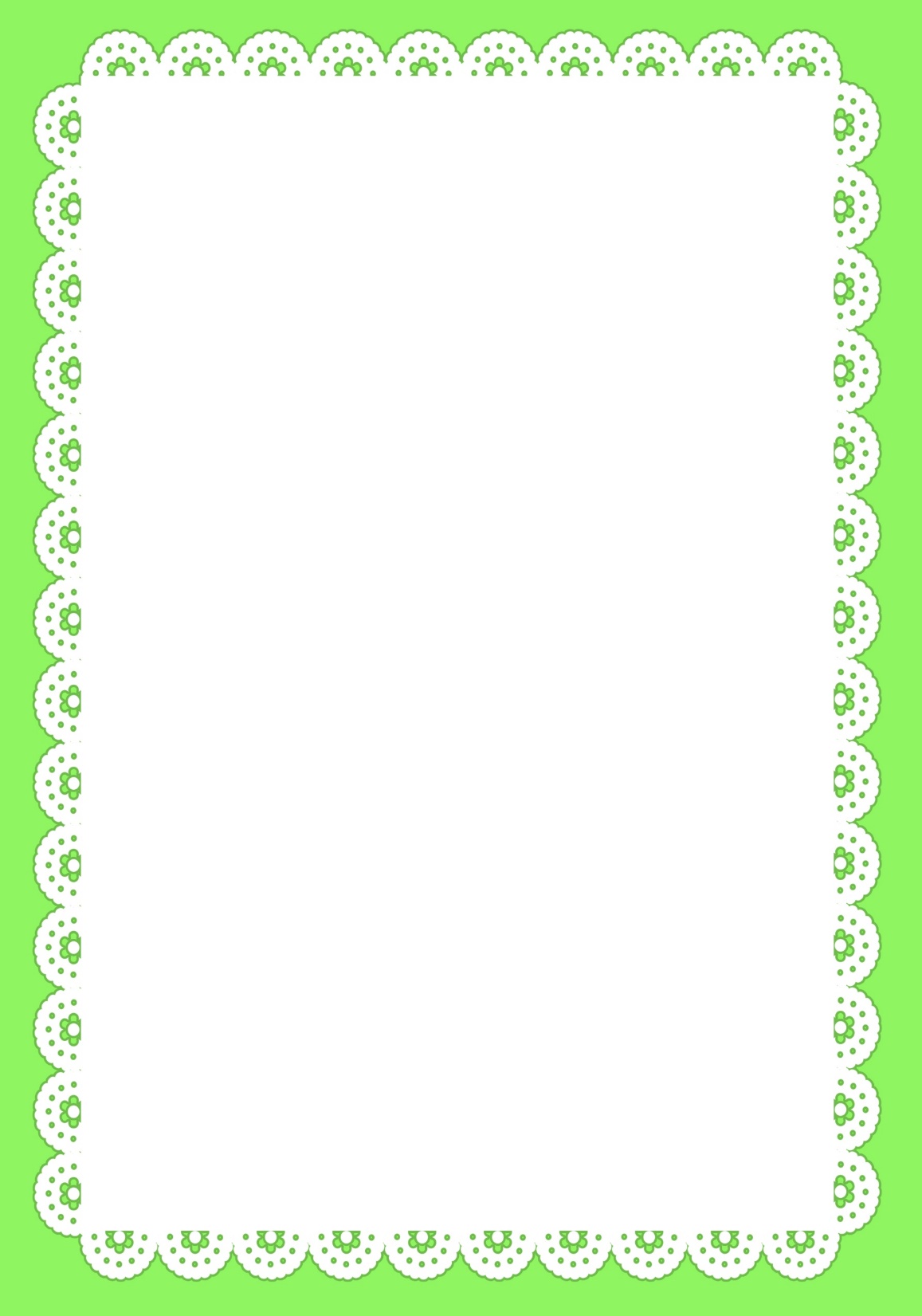 Рассада
Посадка
Высадка
Пересадка
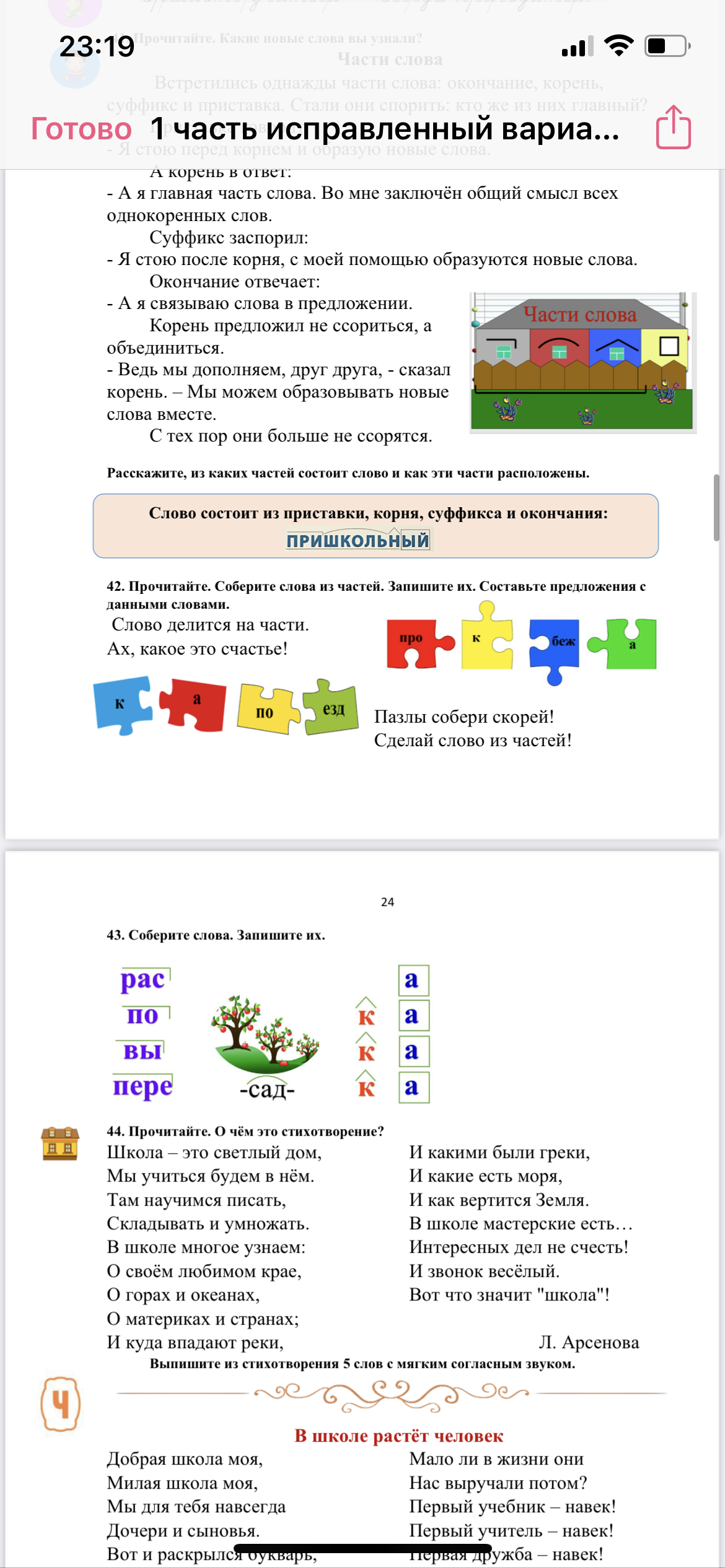 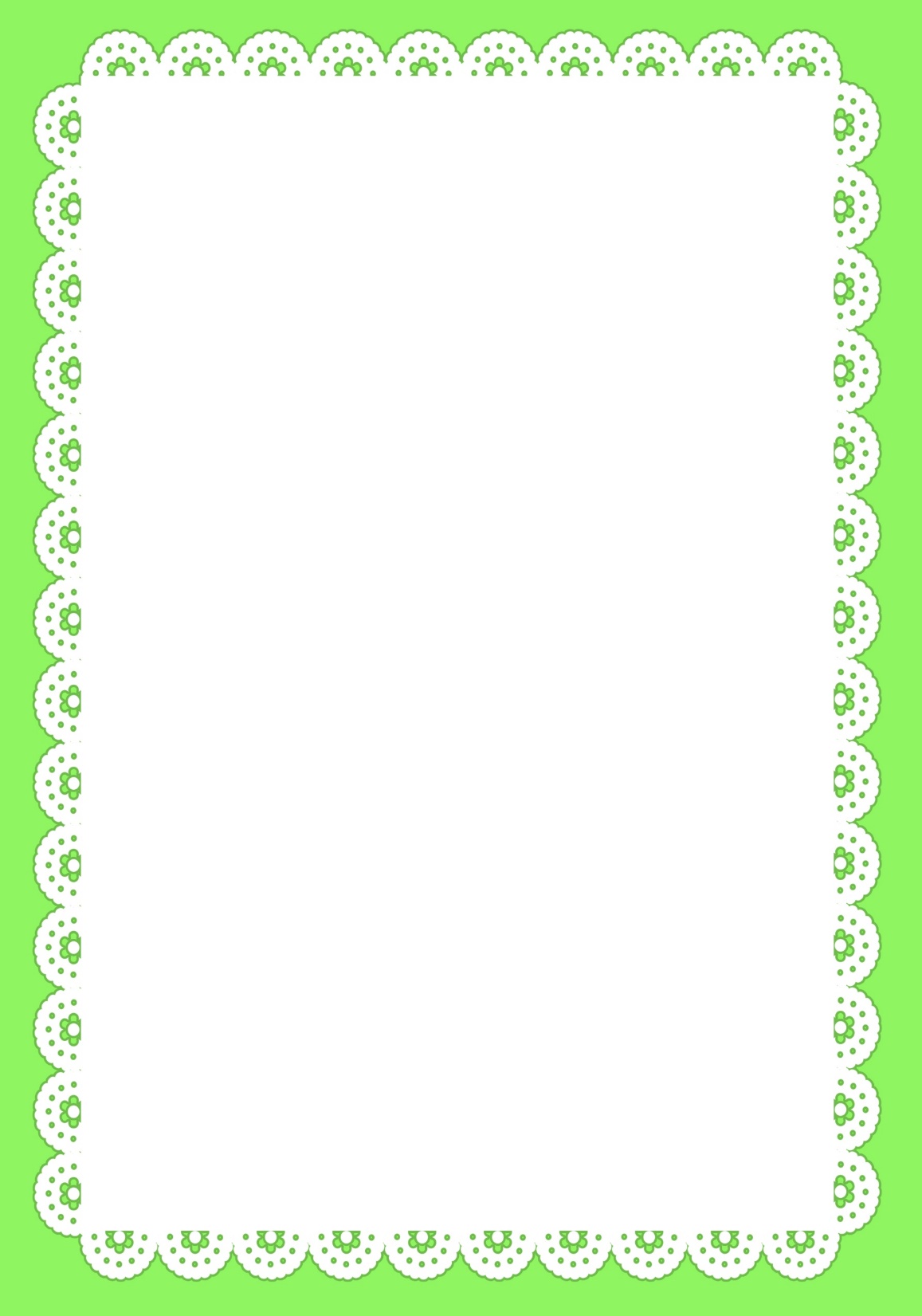 Вставьте приставки
Вася шёл в школу. Сначала он ...шел из дома. Потом   ...шёл прямо.  …шёл по большой луже. ...шёл дорогу. ...шёл в магазин купить булочку.
	Наконец, Вася …шёл в школу.
Учительница сказала: «Вася! Как ты долго шёл!»
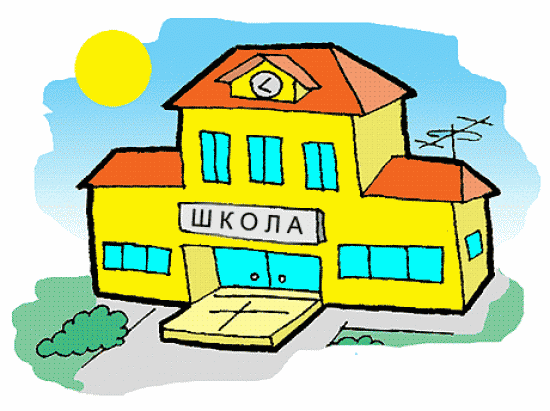 © InfoUrok.ru
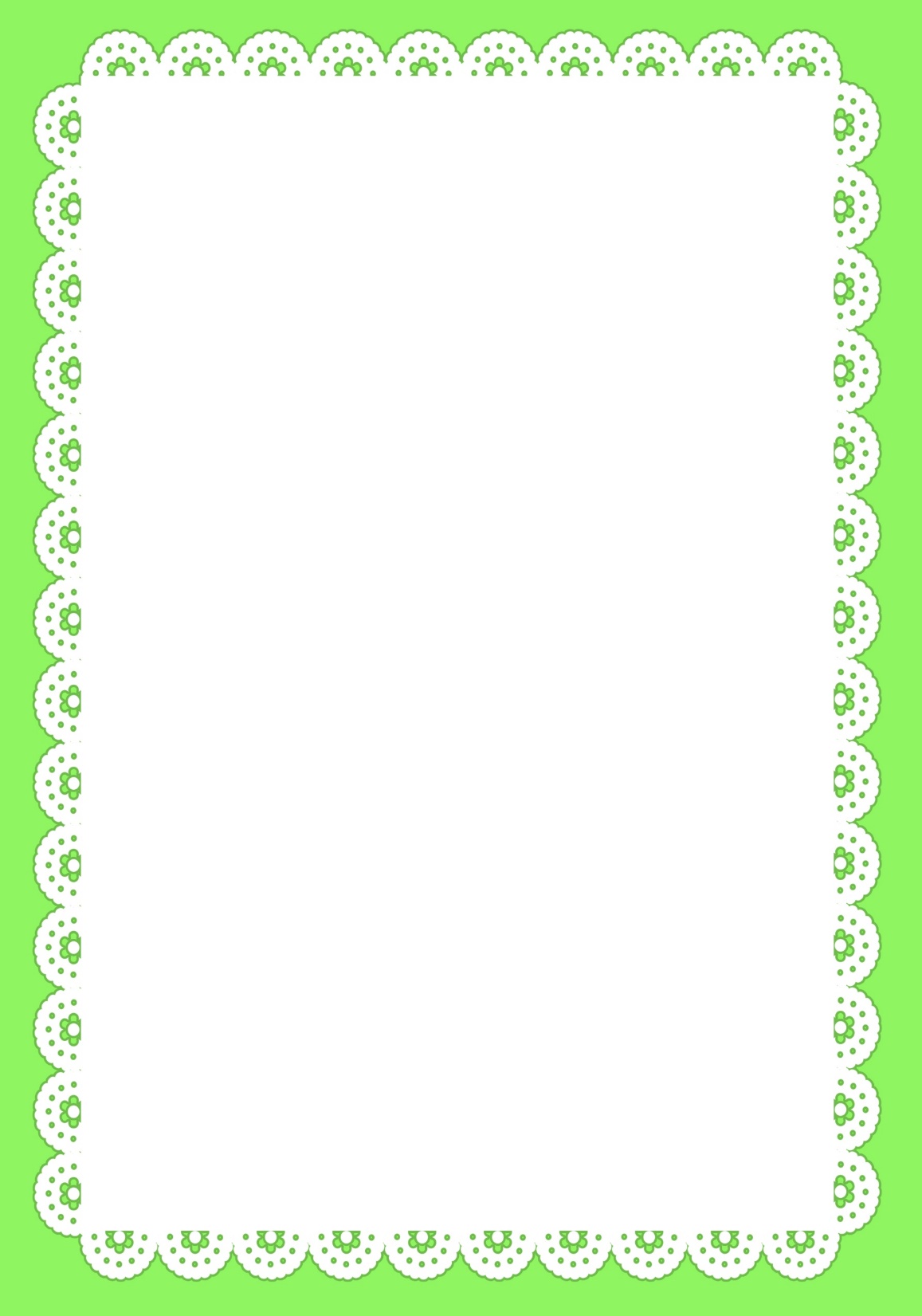 Проверьте себя
Вася шёл в школу. Сначала он вышел из дома. Потом пошёл прямо.  Прошёл по большой луже. Перешёл дорогу. Зашёл в магазин. 
	Наконец, Вася пришёл в школу. Учительница сказала: «Вася! Как ты долго шёл!»
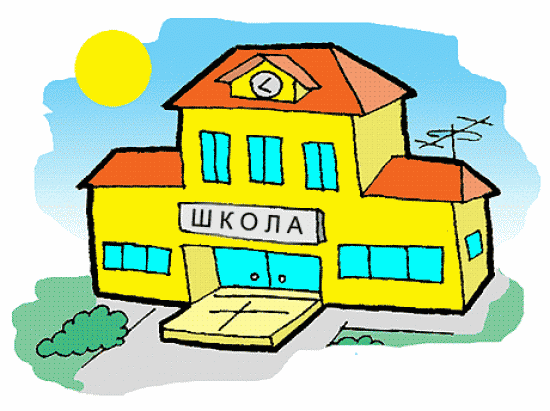 © InfoUrok.ru
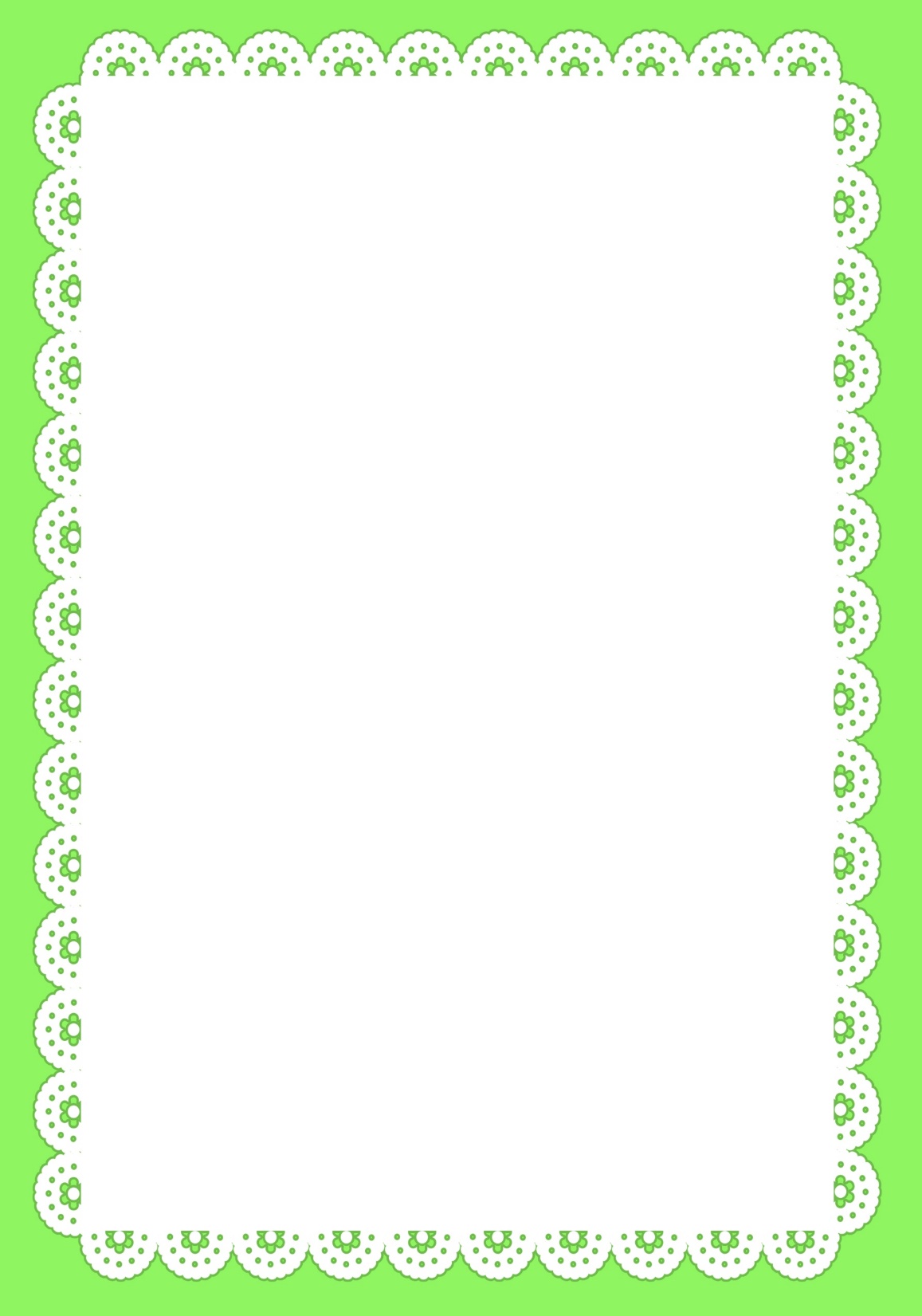 Выпишите глаголы 
с приставками
Как-то утром волк проснулся,
Потянулся, облизнулся. 
Спел любимую свою – 
«Укушу да разжую!»
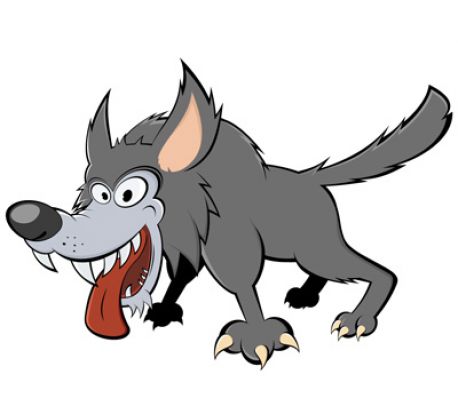 © InfoUrok.ru
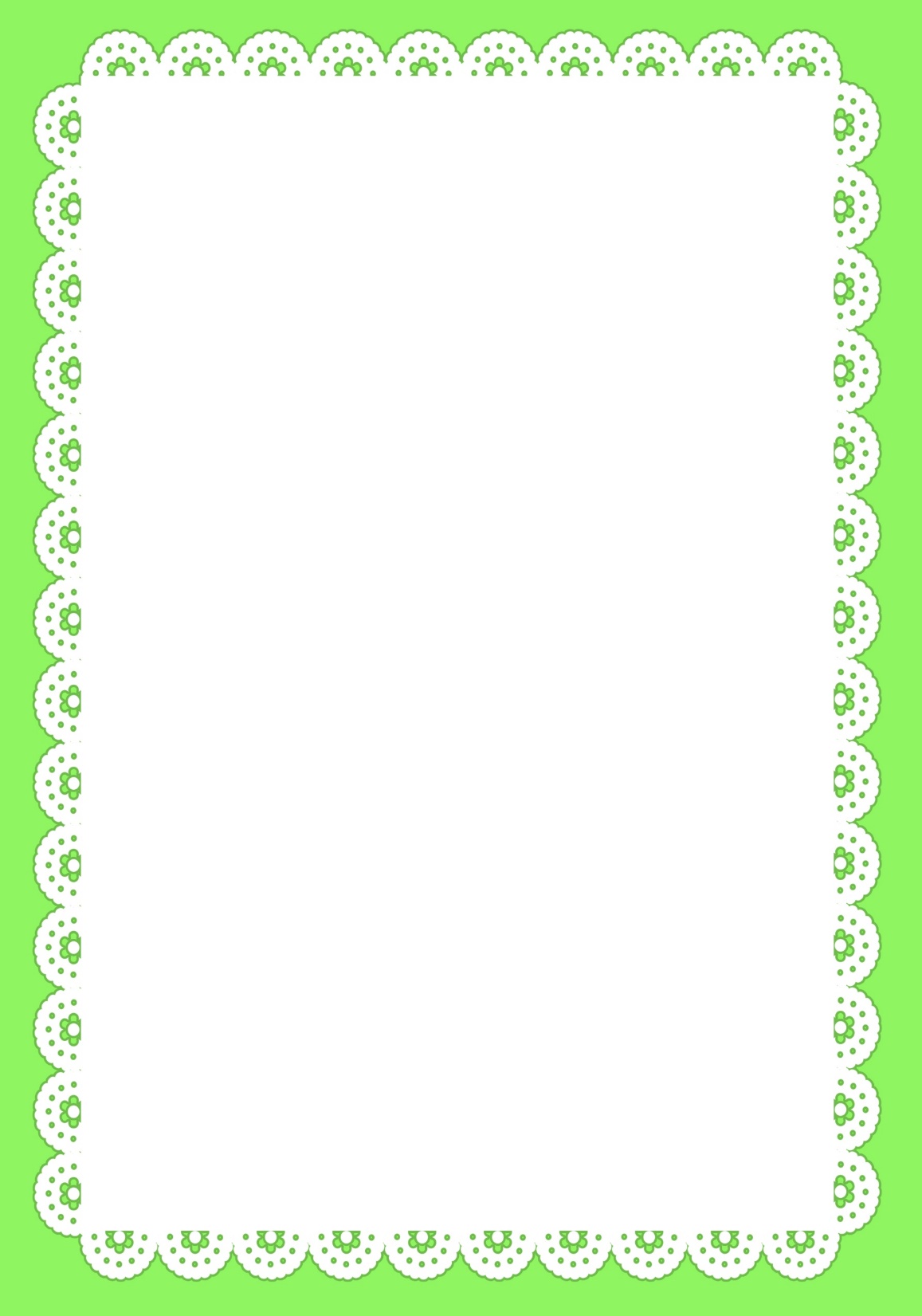 Проверьте себя
Проснулся, потянулся, облизнулся, спел, укушу, разжую.
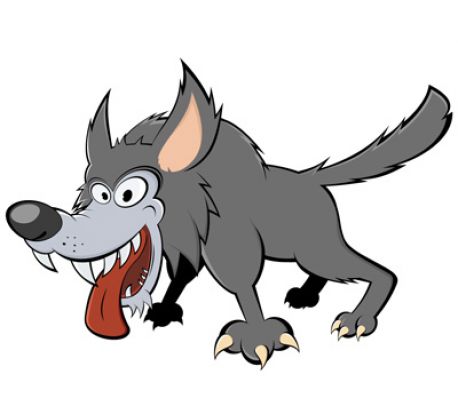 © InfoUrok.ru
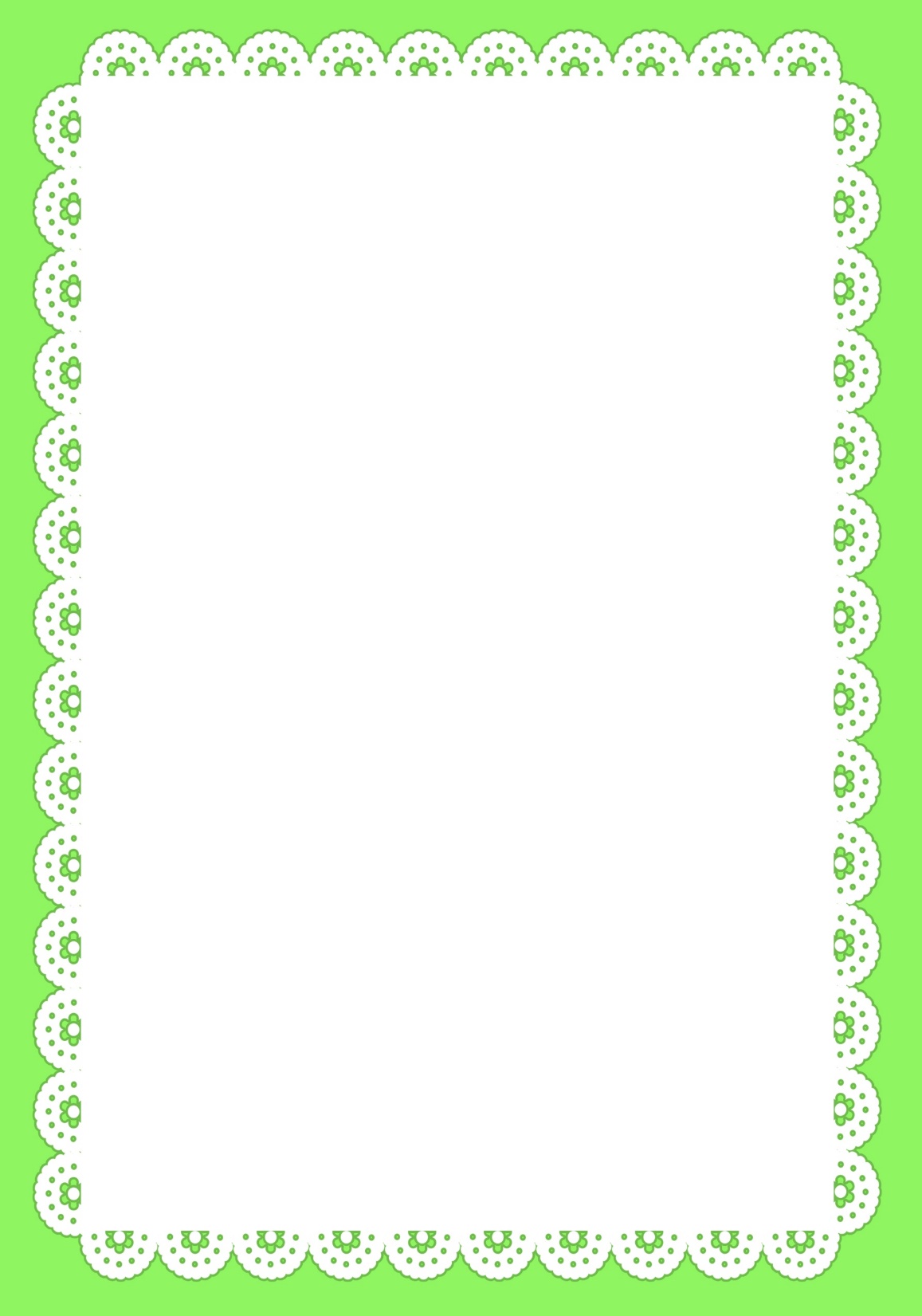 Упражнение 67 .
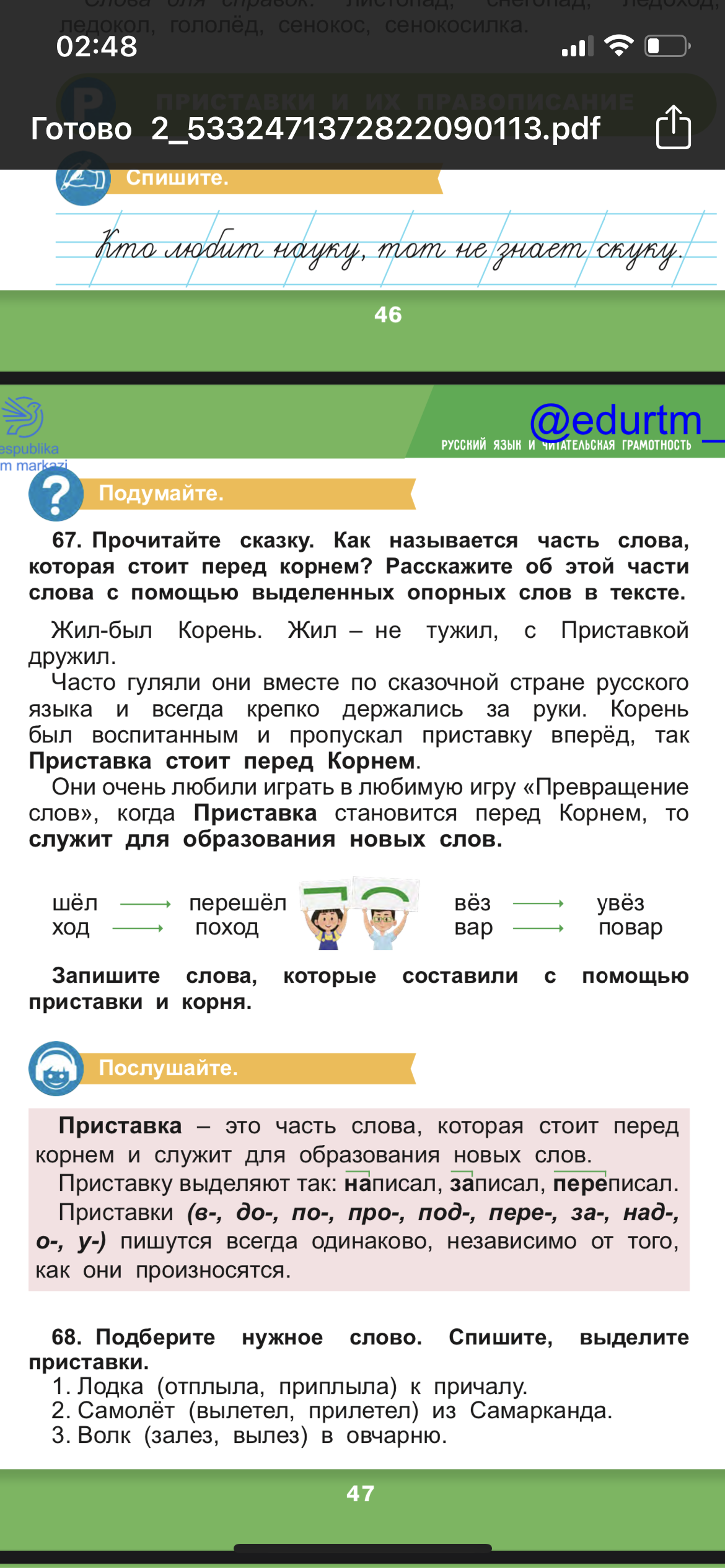 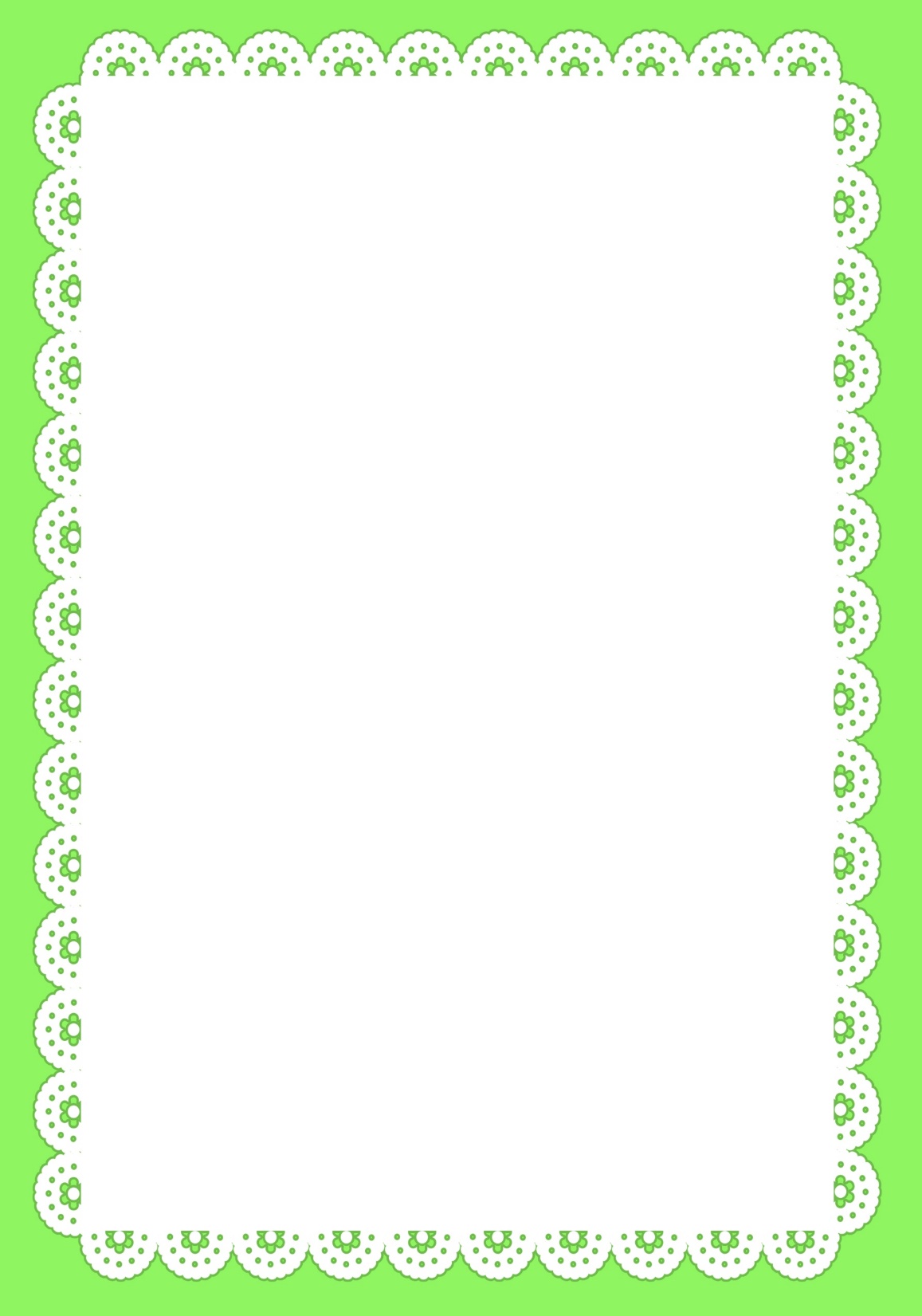 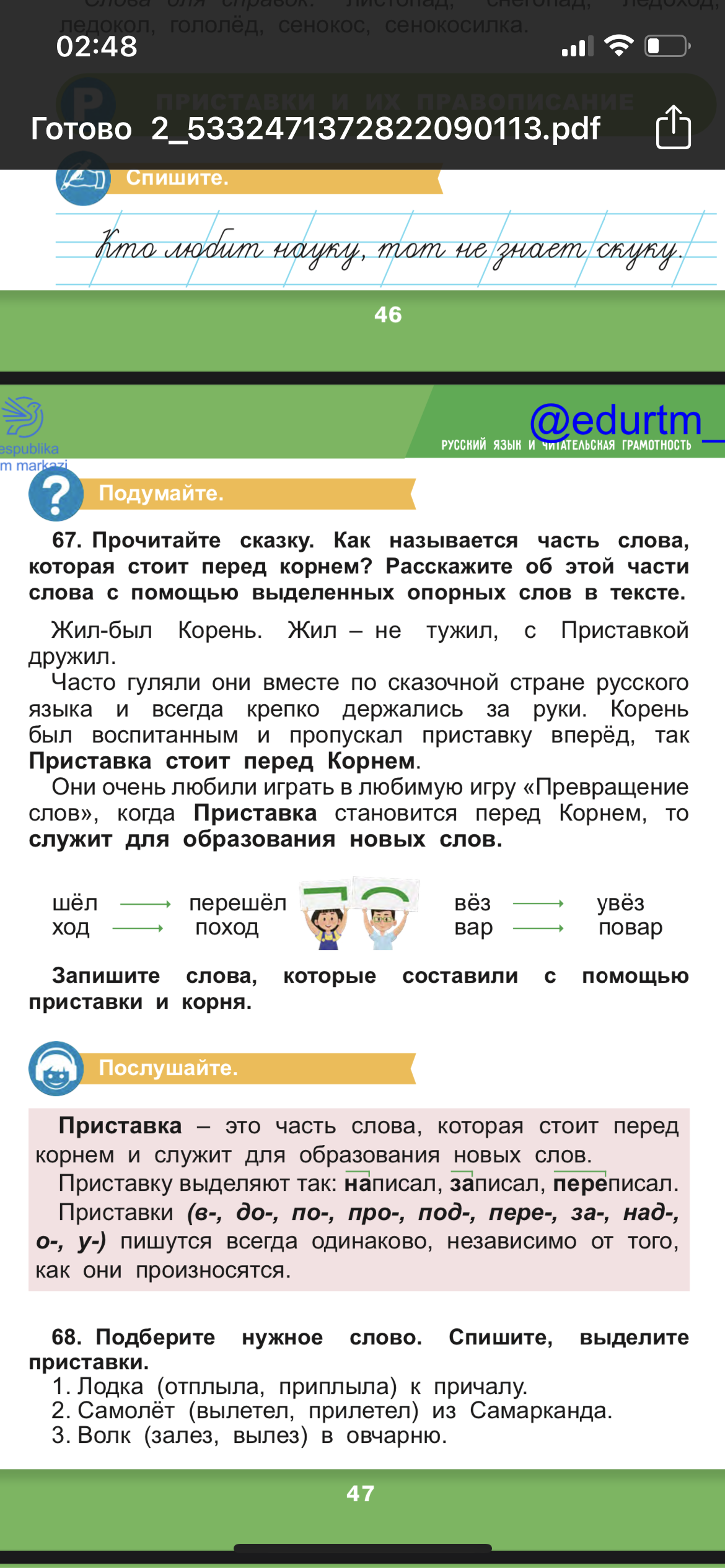 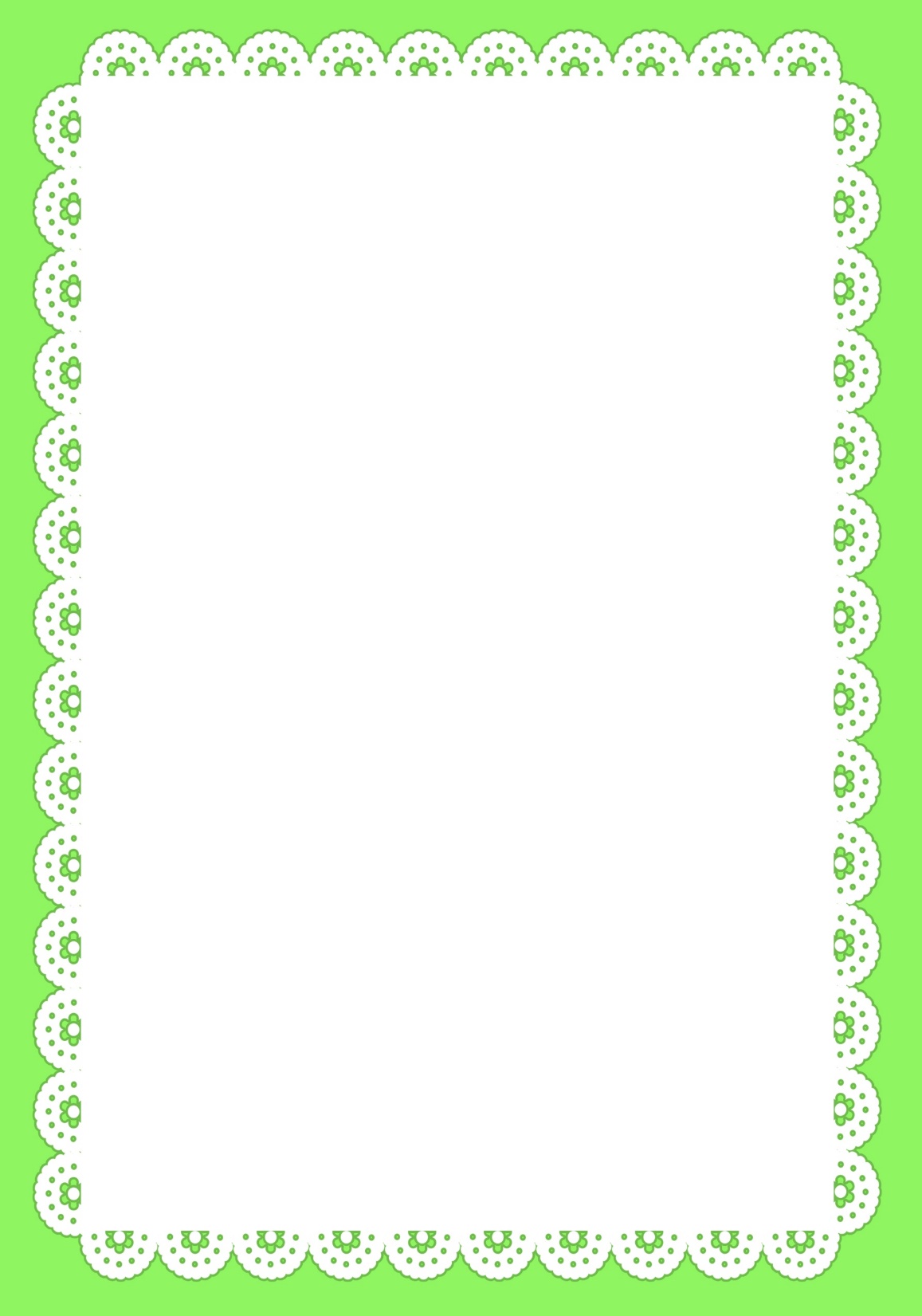 Упражнение 68 .
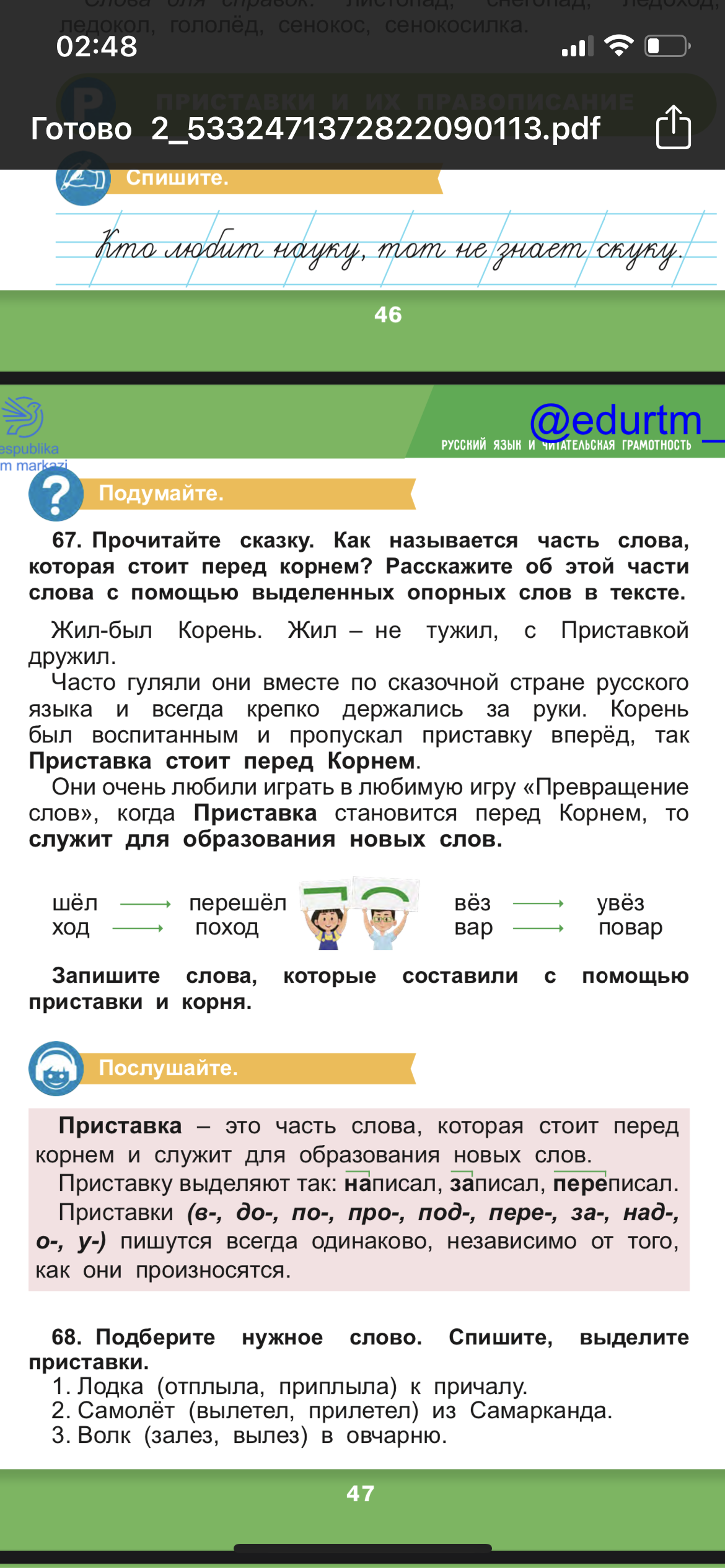 Лодка приплыла к причалу.
Самолёт прилетел из Самарканда.
Волк залез в овчарню.
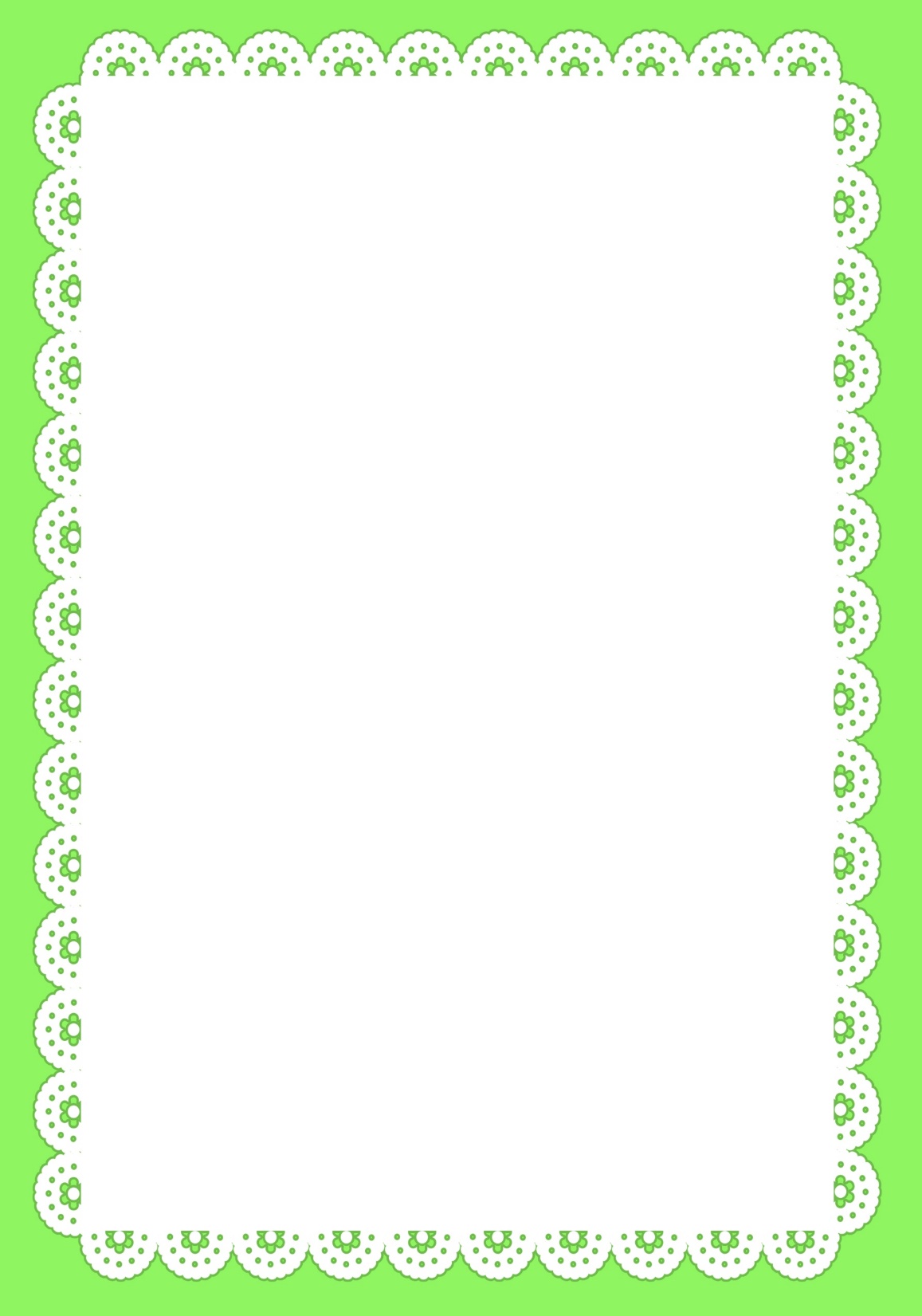 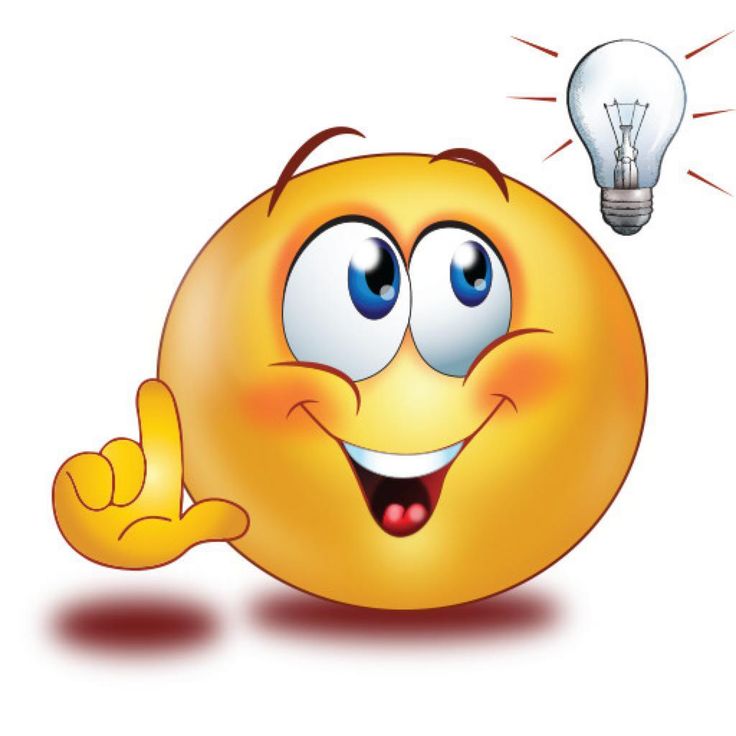 Упражнение 69 .
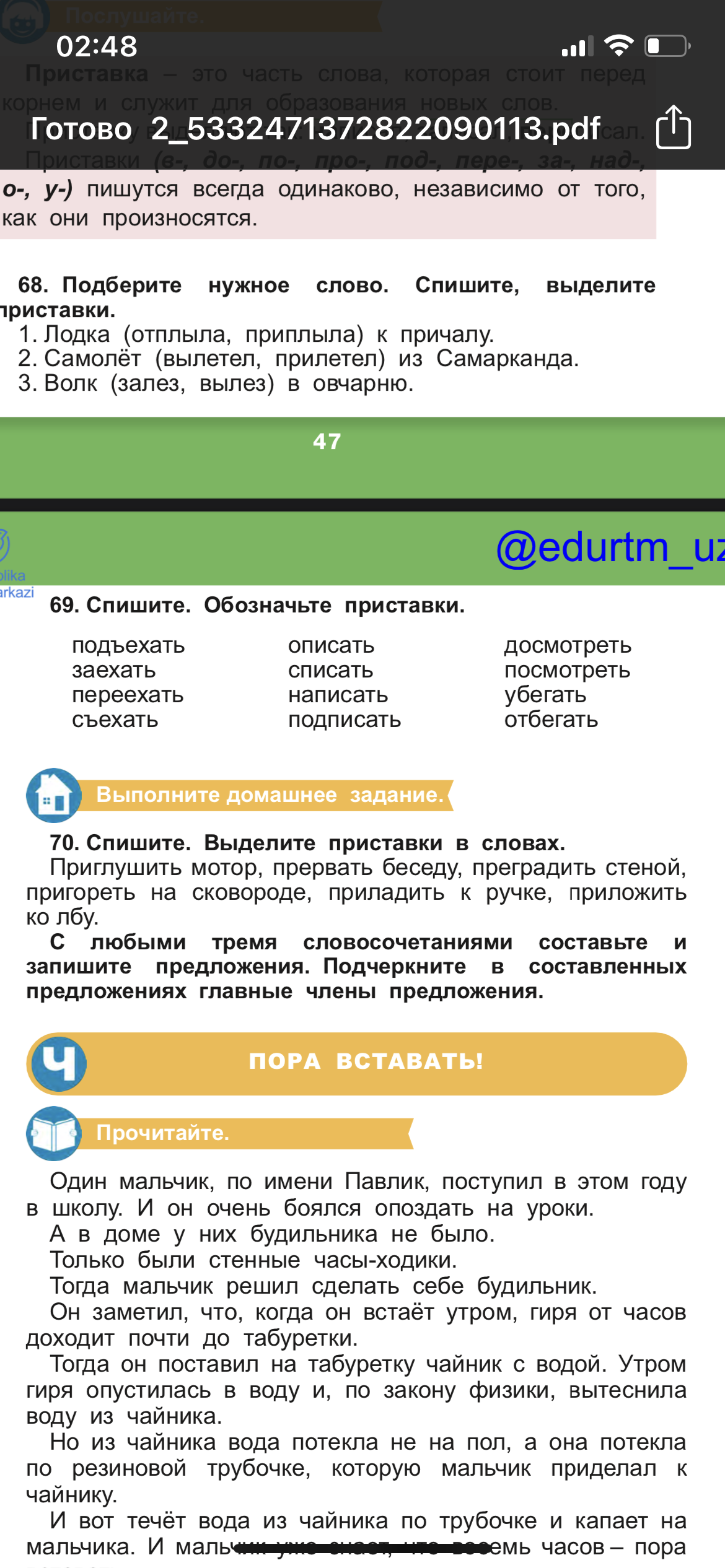 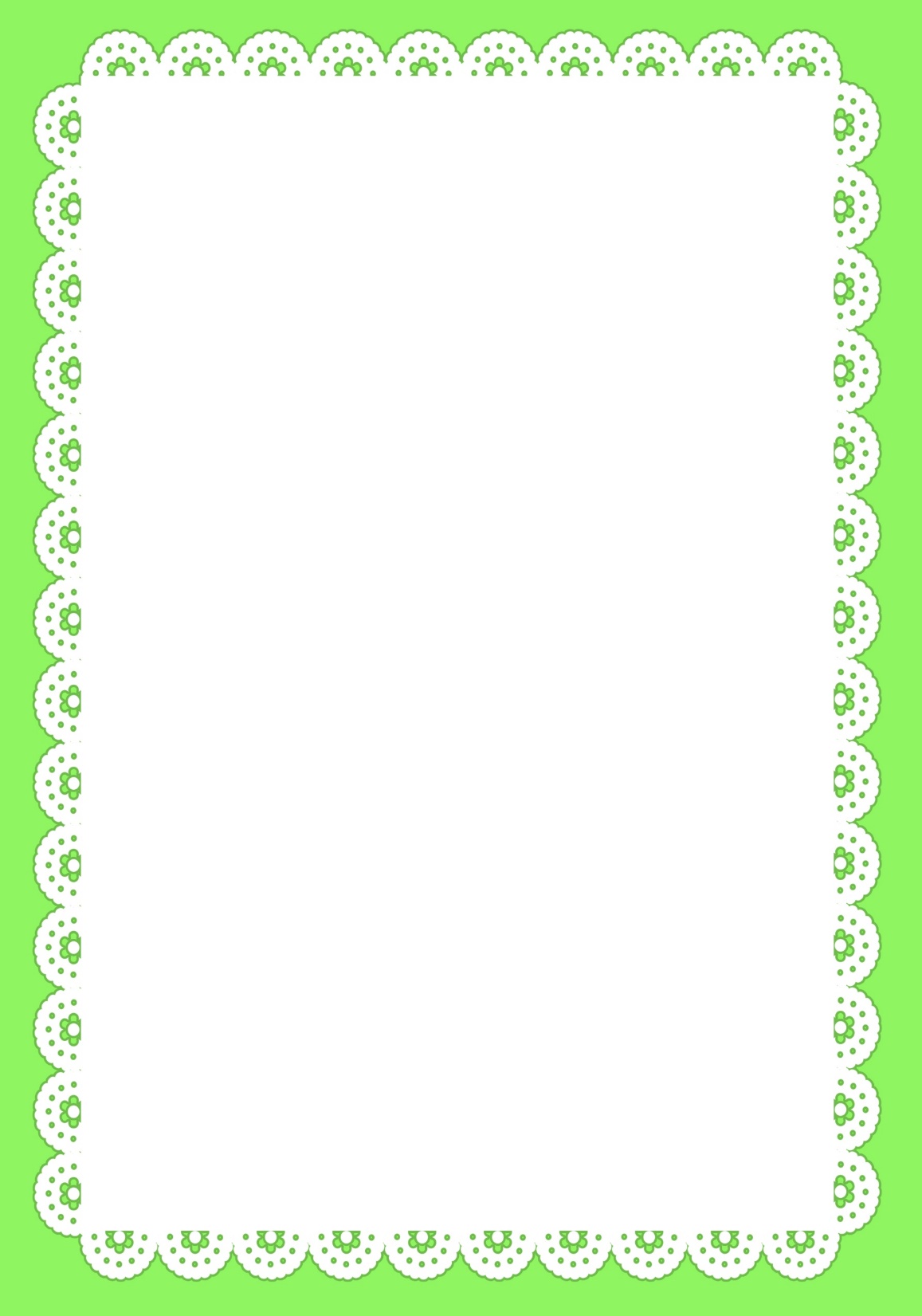 ДОМАШНЯЯ РАБОТА
Упражнение 70 .
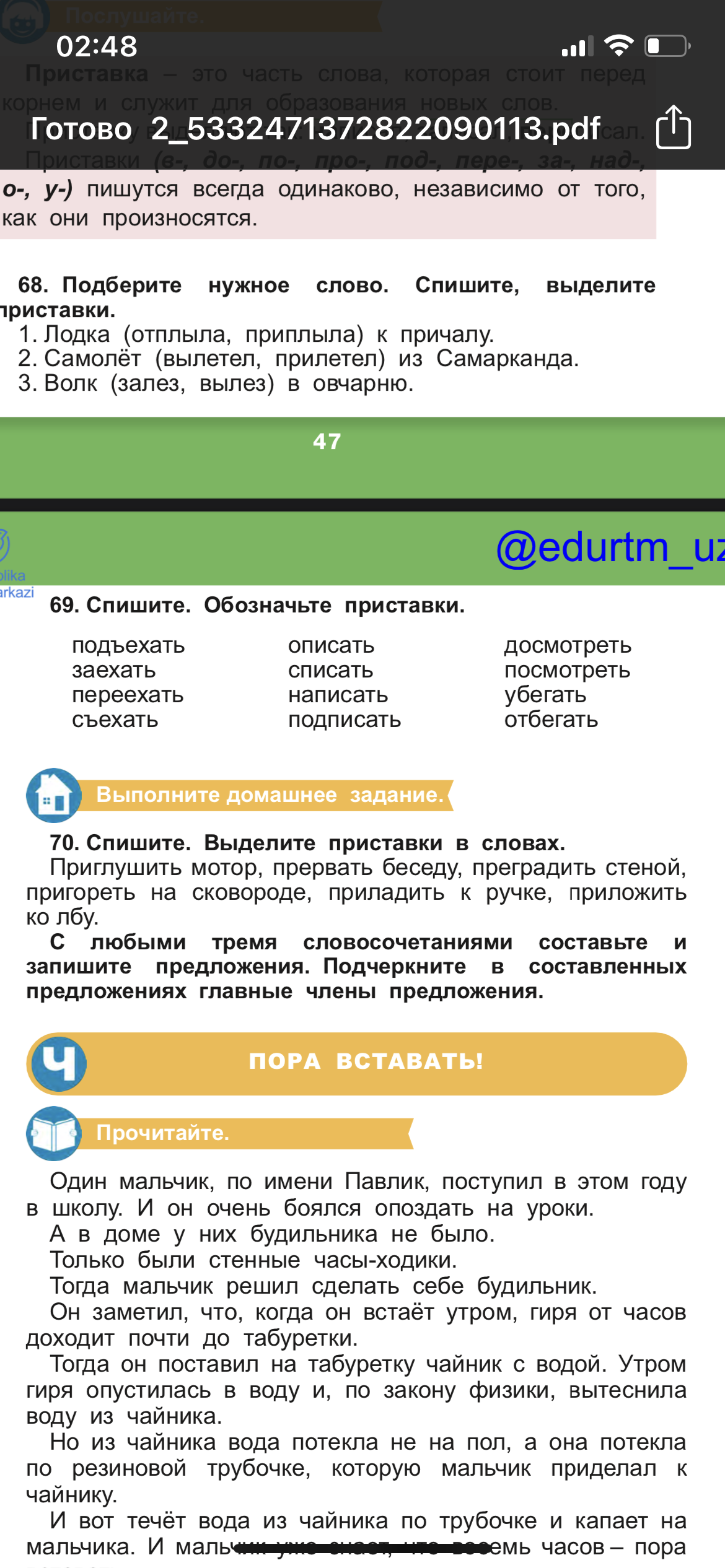 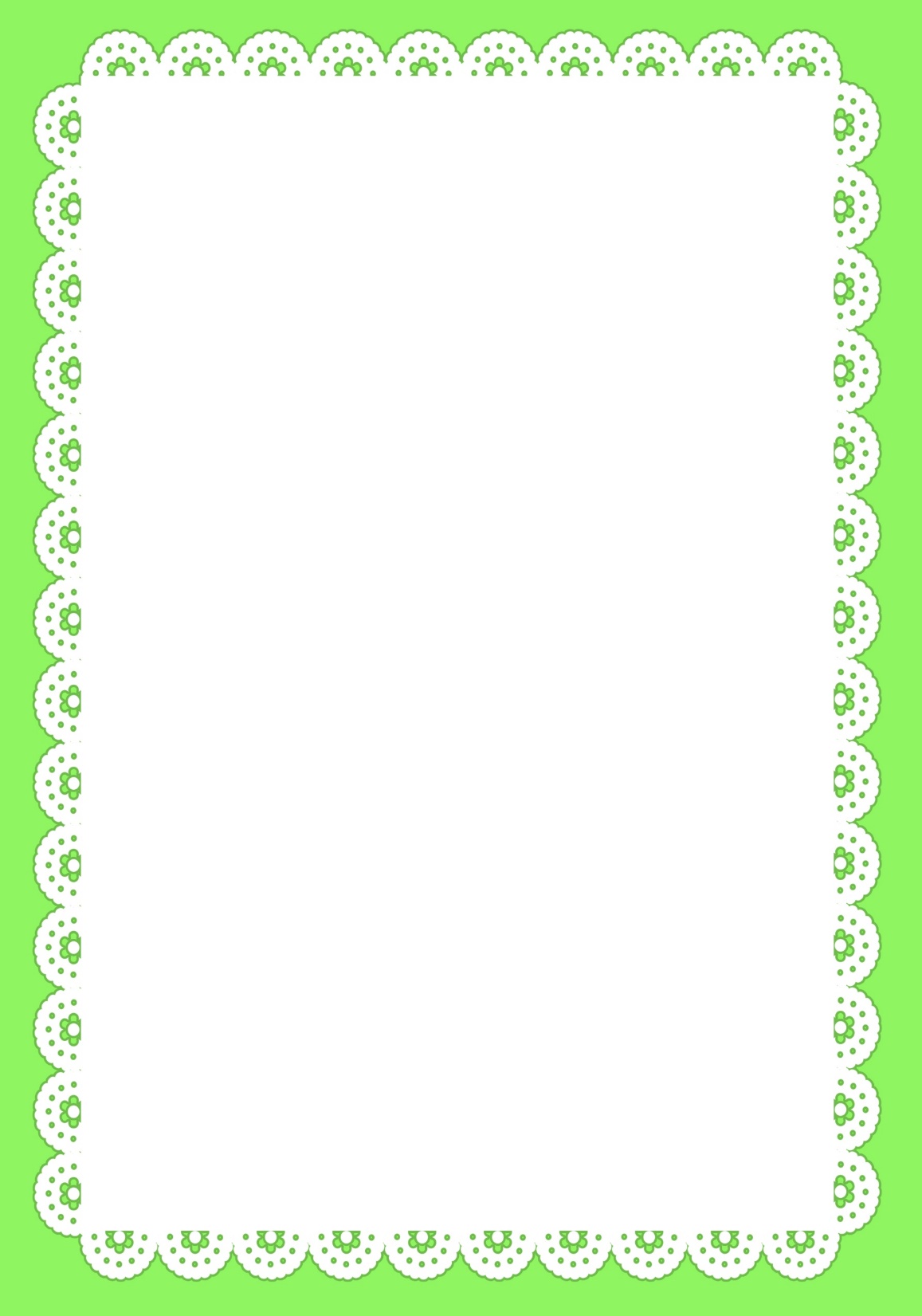 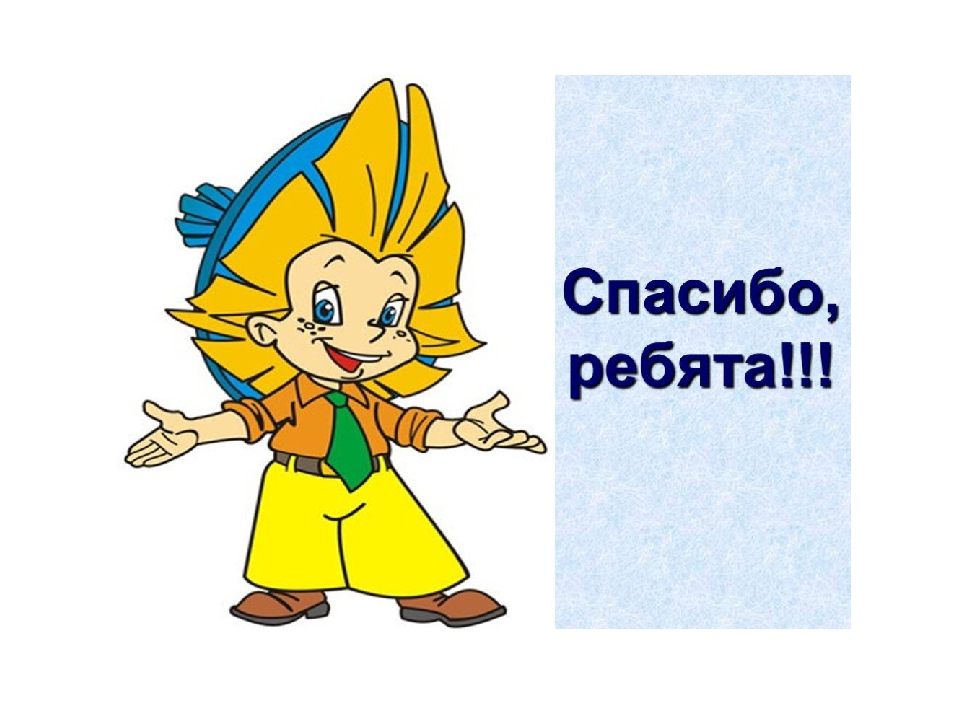